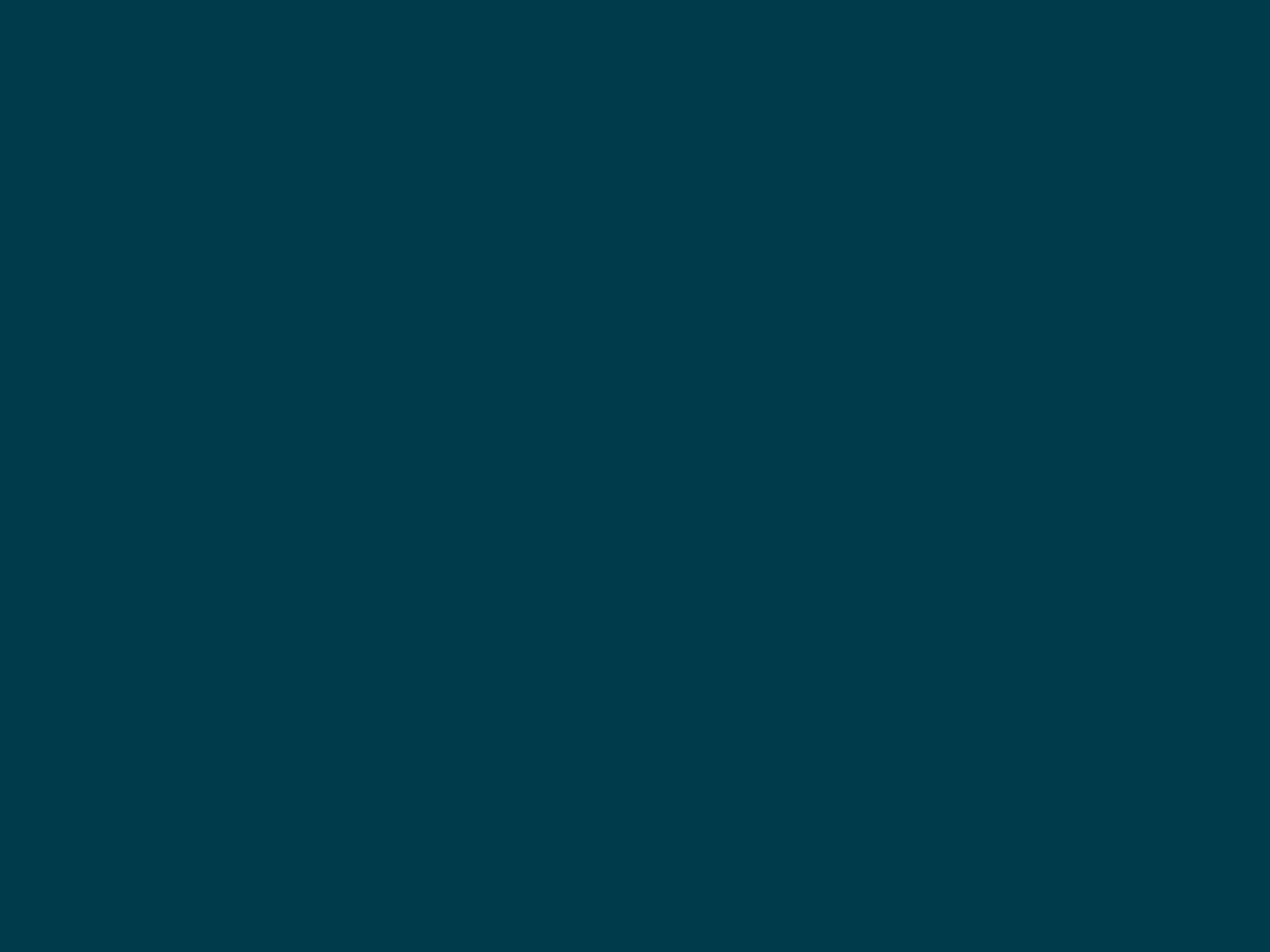 How to Accommodate Students with DisabilitiesWORKSHOP 2
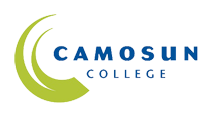 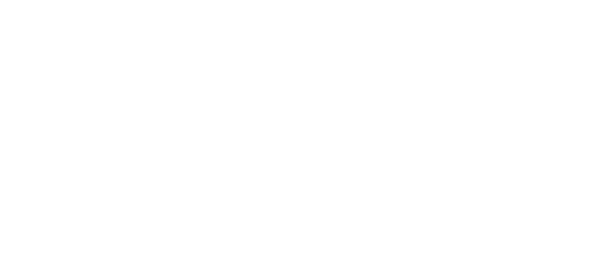 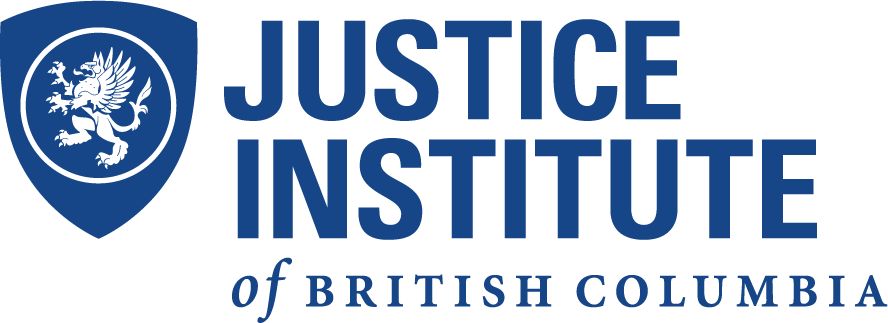 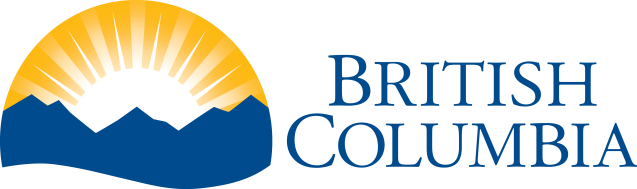 [Speaker Notes: How to Accommodate - introduction
 
As instructors and staff, we are all working to ensure that each of our students has a full opportunity to participate in our programs and to feel welcome on our campuses. Selkirk College has policies in place that help to guide our work in ensuring access and opportunity for all students including those with disabilities. This workshop will help you gain a working knowledge of your role, and the role of the other College staff, in ensuring access for students with disabilities on campus. We will also discuss our legal obligation to provide access known as our “duty to accommodate”, and how this relates to the work we do.]
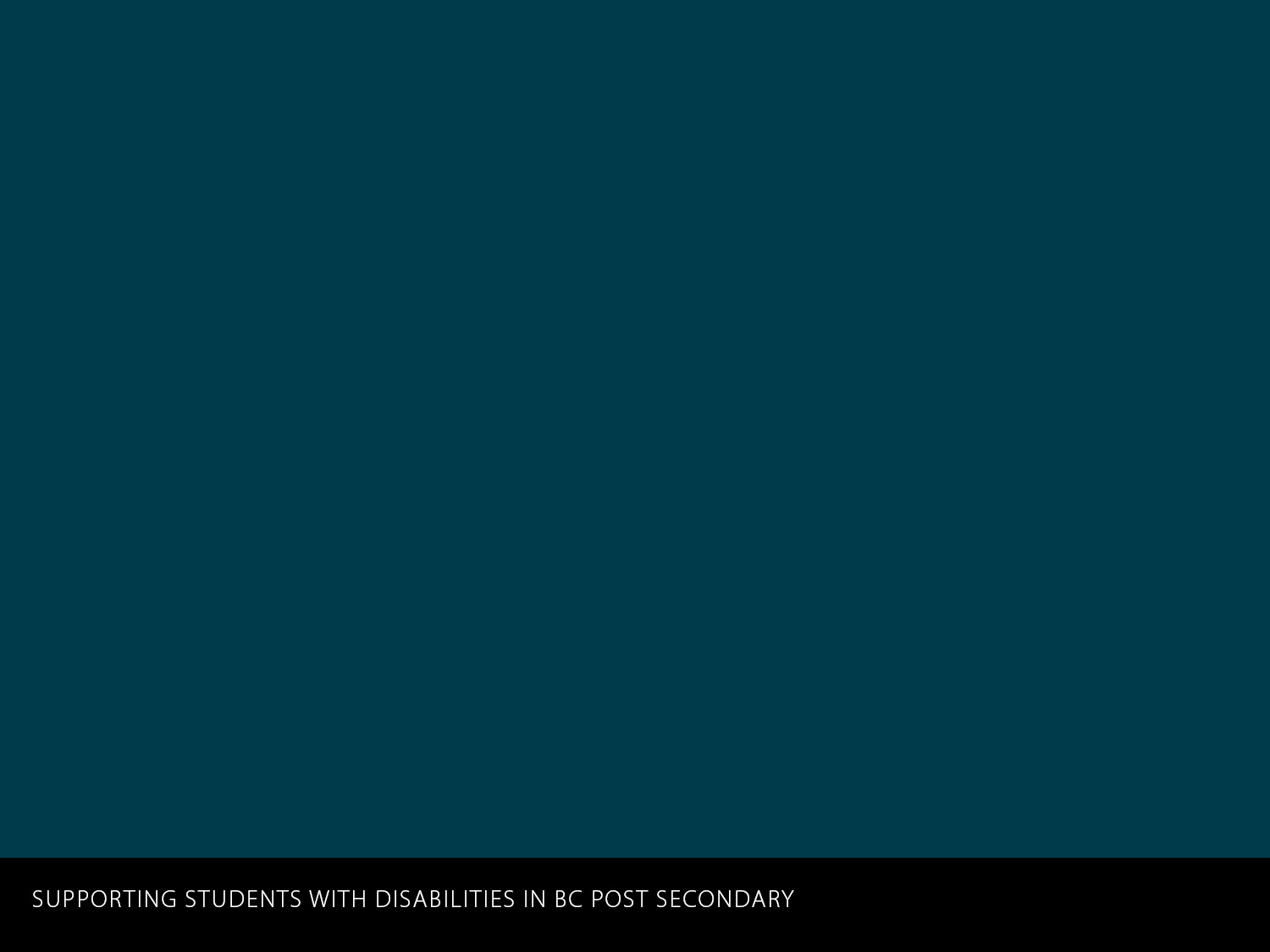 Course Outline
By the end of this lesson you will be able to:
Identify the concepts of “duty to accommodate”, “reasonable accommodation” and “undue hardship”
Recognize the difference between accommodation and modification
Understand the general process involved for students to access accommodations in PSE
Recognize that the accommodation process is collaborative process
Learn how to access resources and supports related to accommodating students with disabilities
Develop an understanding of specific issues related to confidentiality
Discuss how working and learning environments can be designed to maximize accessibility for all students
[Speaker Notes: Workshop Outline
 
Describes what will be covered in the workshop]
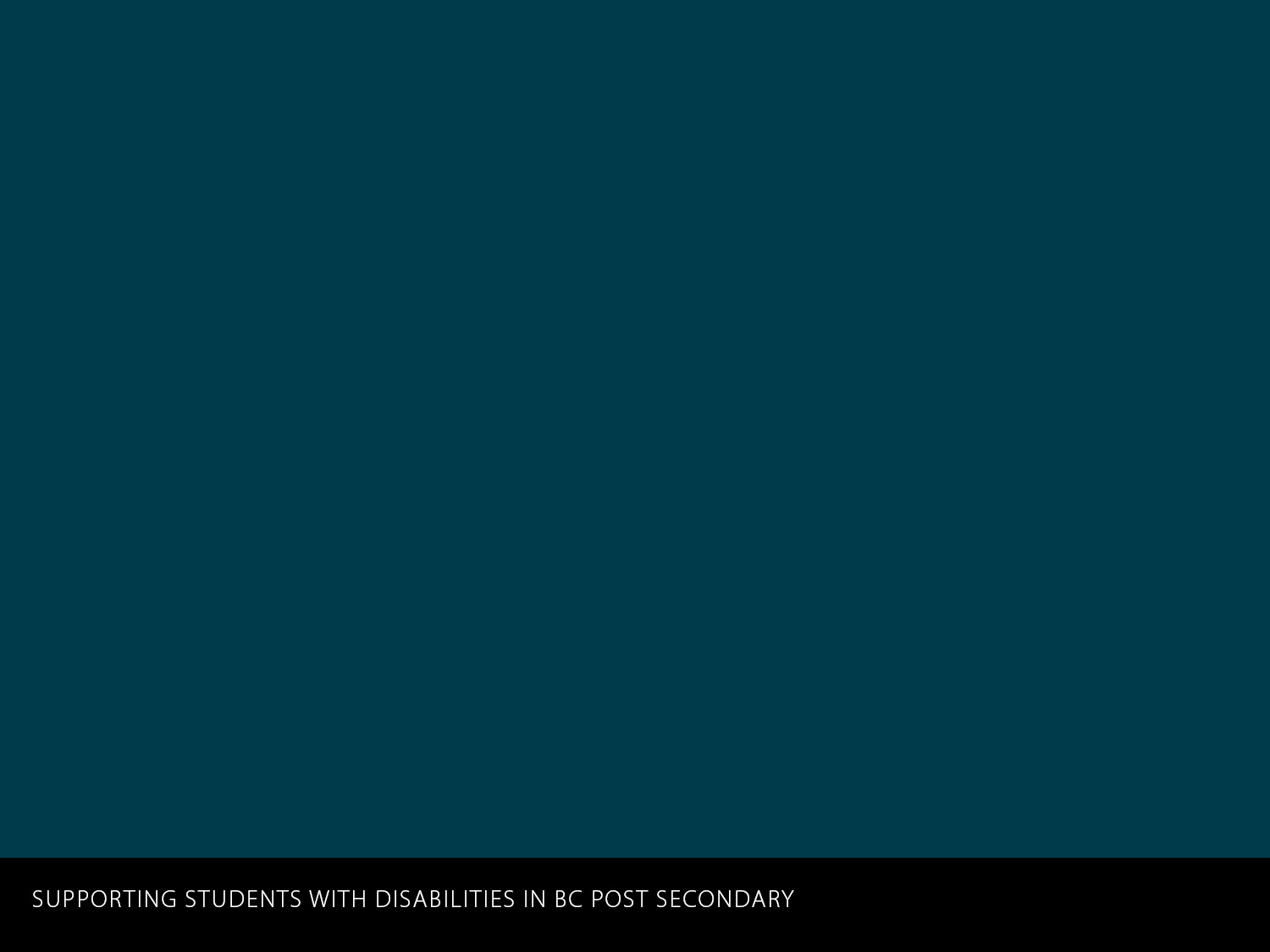 Accommodating Students With Disabilities
Many types of accommodations available
Most are straightforward to implement
Academic accommodations do not provide an advantage, instead designed to provide “a level playing field” by removing barriers to access and participation
Students with disabilities must meet all essential outcomes of a course or program even with accommodation
[Speaker Notes: Accommodating Students with a disability
 
This slide is meant to introduce what accommodation ‘is’ and what it ‘is not’; stressing that most accommodations are straightforward to implement such as extra time on exams or course materials in audio format. 
It is essential to understand that accommodations: 
Do not provide an advantage but rather provide a fair opportunity ‘leveling the playing field’ for students with disabilities
Can not interfere with the essential learning outcomes of a course or program; students must meet all course requirements to earn the credential or complete the course. (ie. accommodation is not modification of the course or program)]
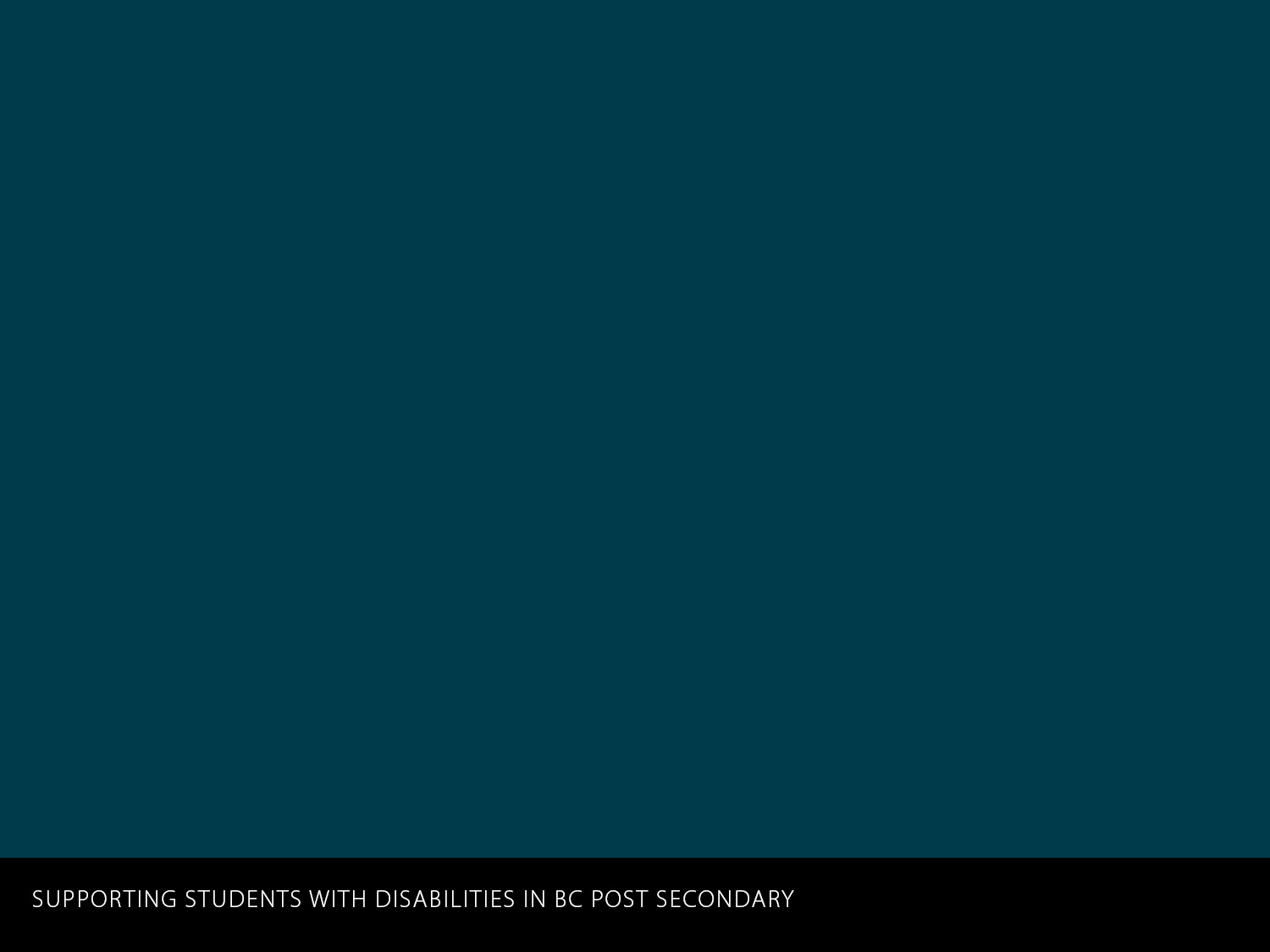 Human Rights Code of BC and The Duty to Accommodate
Section 8 of the British Columbia Human Rights Code prohibits the “denial or discrimination in the provision of services customarily available to the public.”
This obligation is known as the “duty to accommodate”.
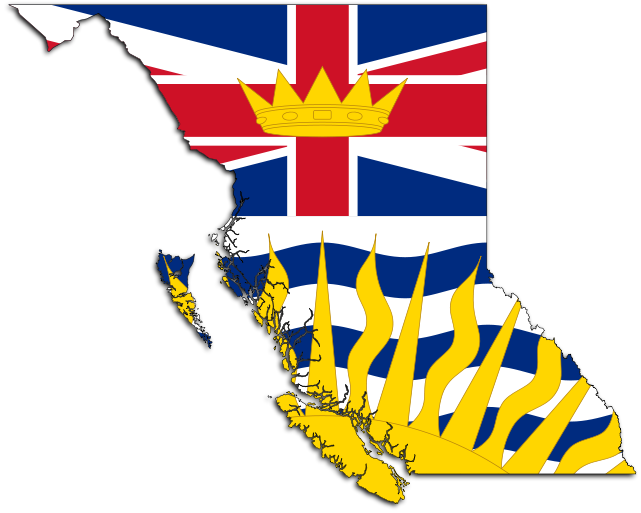 [Speaker Notes: At the College our legal responsibilities to provide access to students with disabilities stems from Section 8 of the BC Human Rights Code which states - read content from slide]
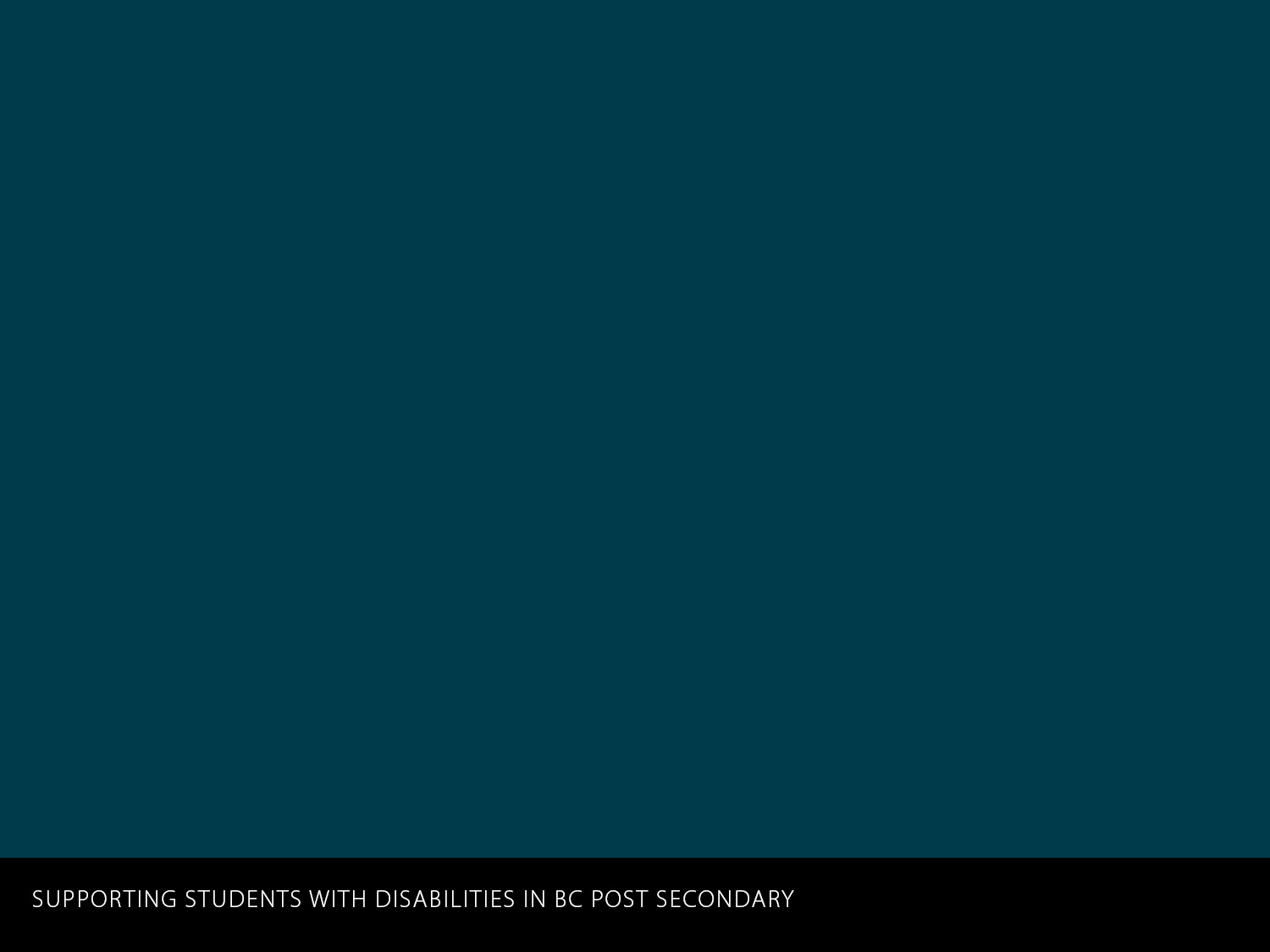 How Does the Duty to Accommodate Work?
In most cases, students have the responsibility to proactively request accommodation for a disability
However, the College also has a duty to inquire if a student is struggling or if unusual behaviors are occurring and existence of a disability or medical condition is suspected
Once an accommodation is requested, the College has a duty to make every reasonable effort to accommodate the student’s disability
[Speaker Notes: How does the duty to accommodate work??
 
Review content as shown on slide]
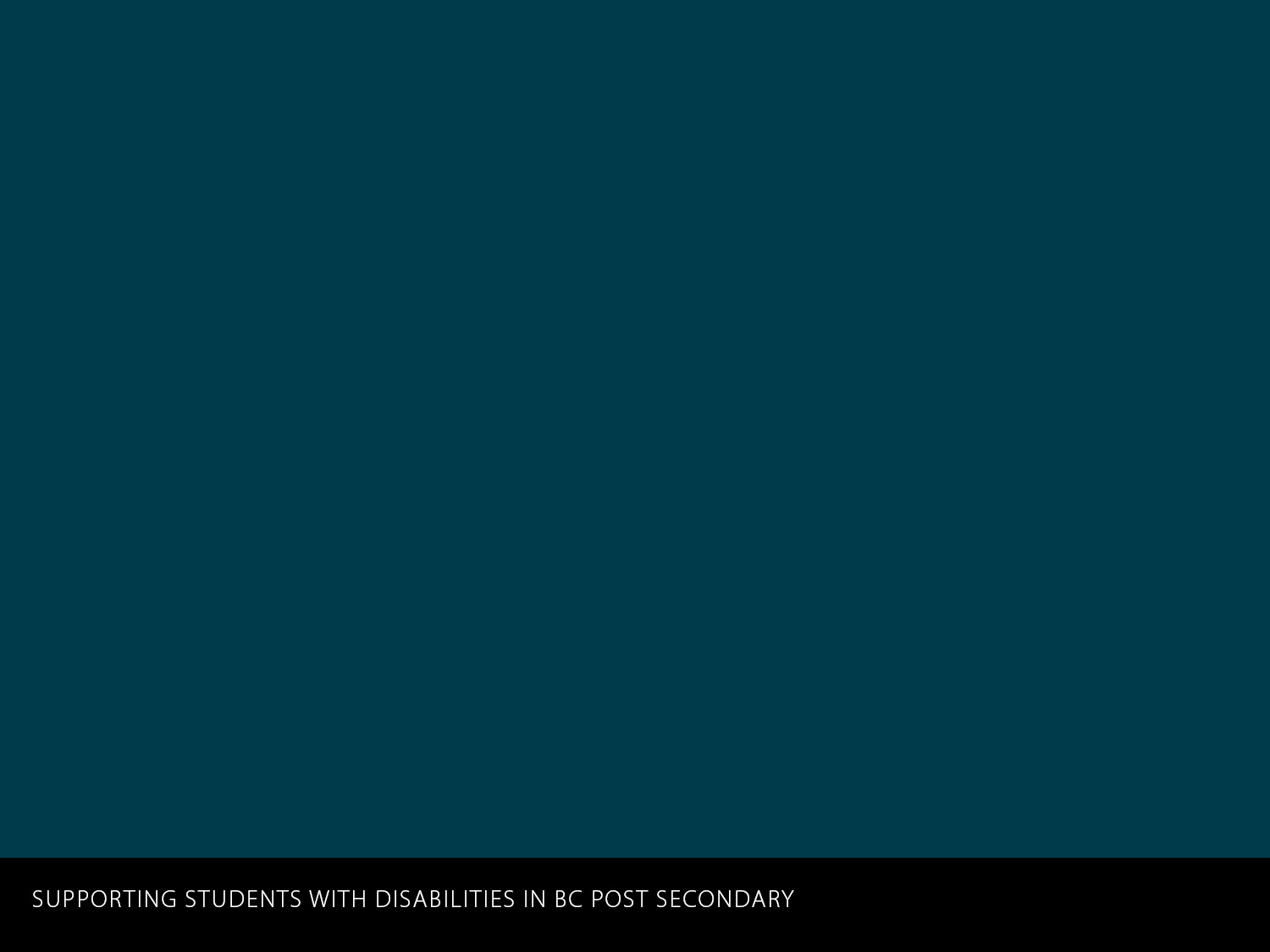 Duty to Accommodate is Different in Each Situation
A specific accommodation is provided to meet the particular needs of an individual. For this reason, the Disability Coordinator reviews a student’s specific situation to establish their eligible accommodations.

The College is not required to implement unreasonable requests for accommodation
[Speaker Notes: Duty to accommodate is different in each situation
 
Information as outlined on slide]
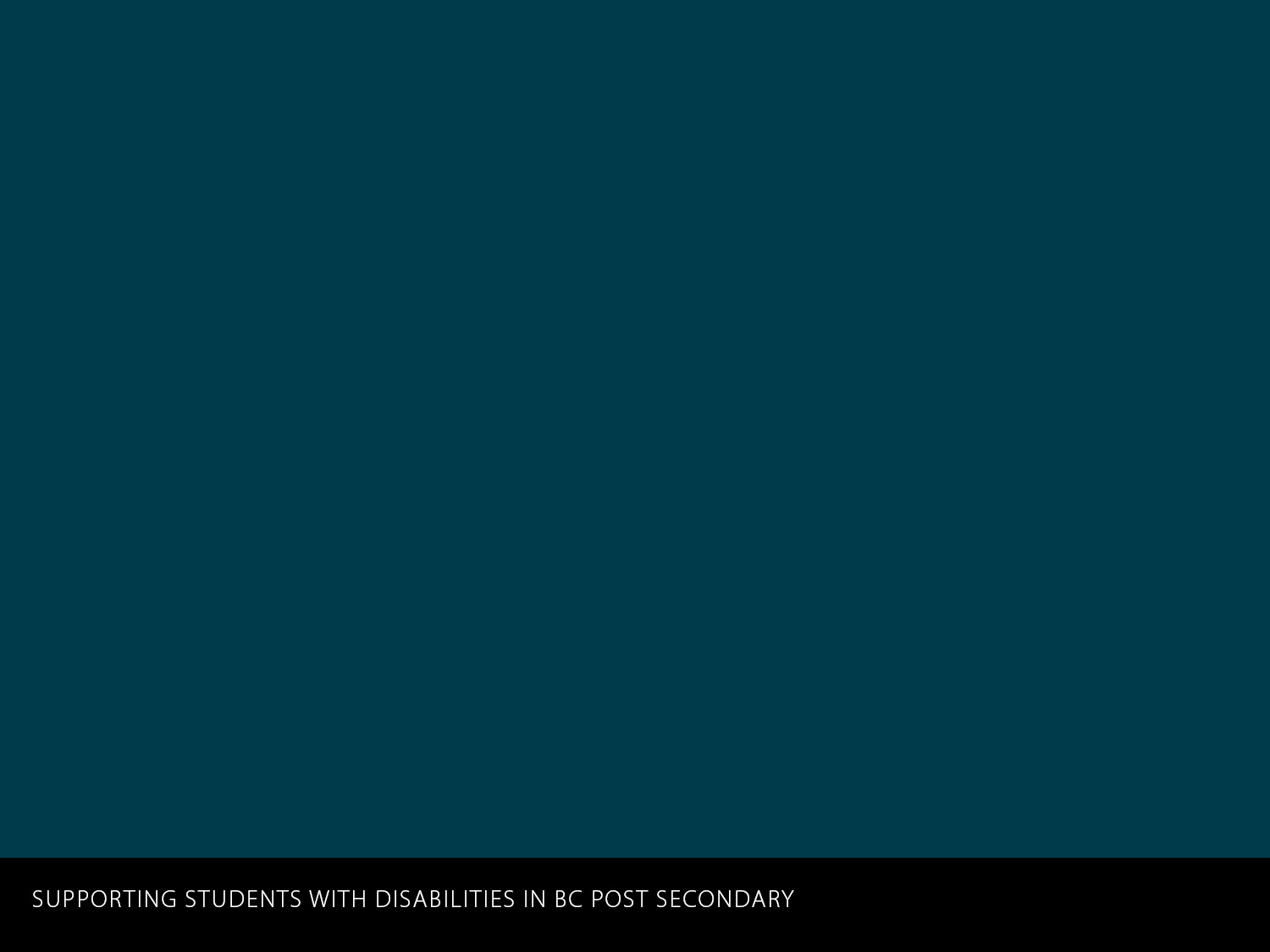 Undue Hardship
The College has a duty to accommodate up to the point of undue hardship

This means that provision of accommodation can require some hardship in terms of financial or administrative costs 

When “undue hardship” has been reached is different in every case and is dependent on the resources available at a particular institution
[Speaker Notes: Undue hardship
 
Example, a large institution such as UBC will have a higher threshold for undue hardship when compared to Selkirk College. It is also important to note that the duty to accommodate is seen as an institution-wide responsibility, so it is not the resources of Disability Services that will be considered in assessing undue hardship but rather that of the institution as a whole.]
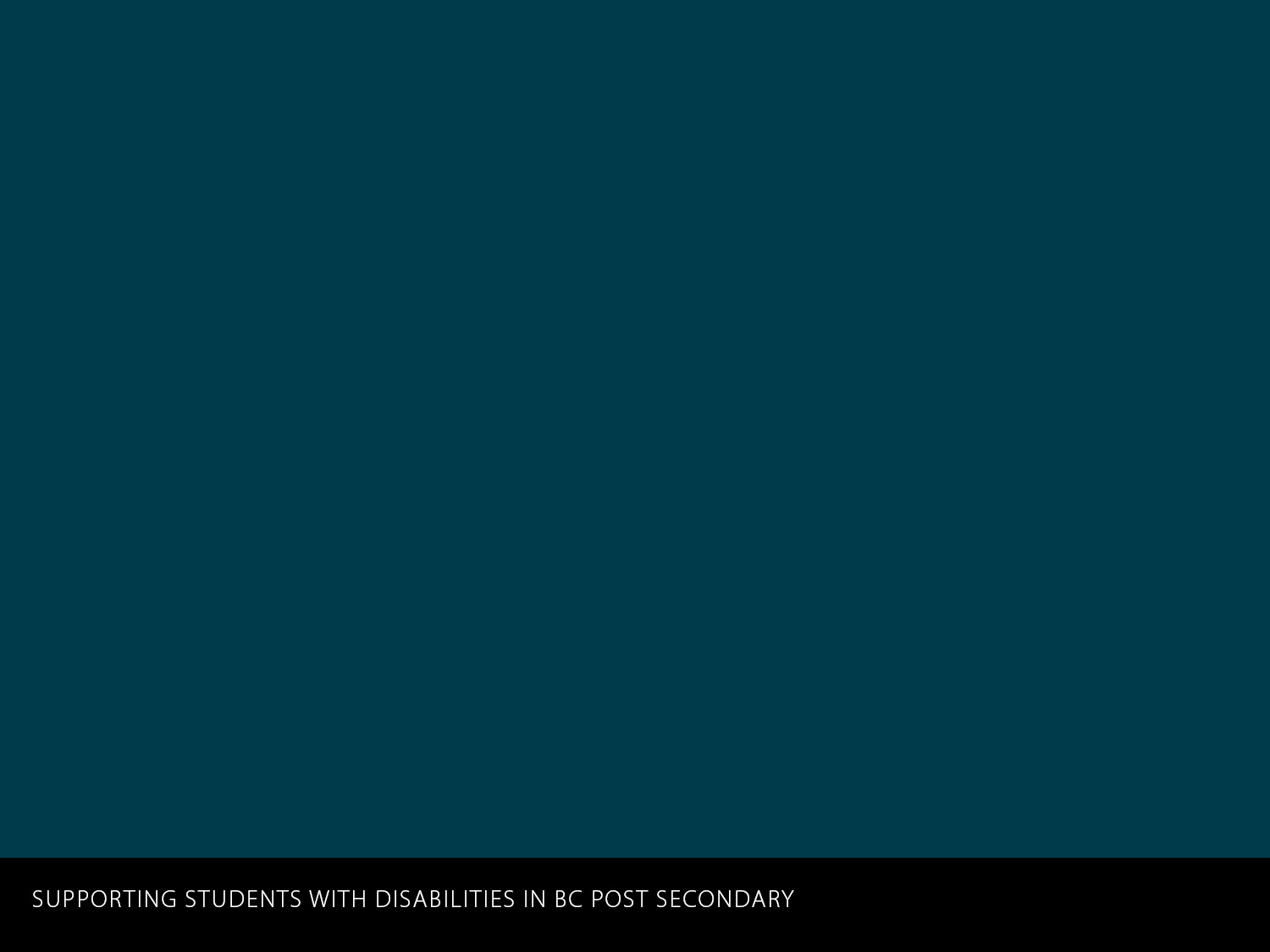 Student Responsibility in the 
Duty to Accommodate
Students also have a duty to cooperate with reasonable requests as accommodations are being sought

There may be more than one approach possible to meet a student’s needs; thus, a student has a duty to accept a reasonable accommodation and can not ‘hold out’ for a preferred option if a reasonable option has been offered.
[Speaker Notes: Student Responsibilities in the duty to accommodate
 
This slide is meant to highlight that although the College has significant legal ‘duties’ to ensure access for students with disabilities, the student also has responsibilities in the process. For example, students need to cooperate with reasonable requests made in seeking to determine and implement an accommodation request. For instance, making their request in a timely manner, and providing necessary information in a timely manner. 
Students also need to accept a reasonable accommodation when it is offered. The Duty to accommodate does not mean that students can hold out for a preferred accommodation if a reasonable one is already available.]
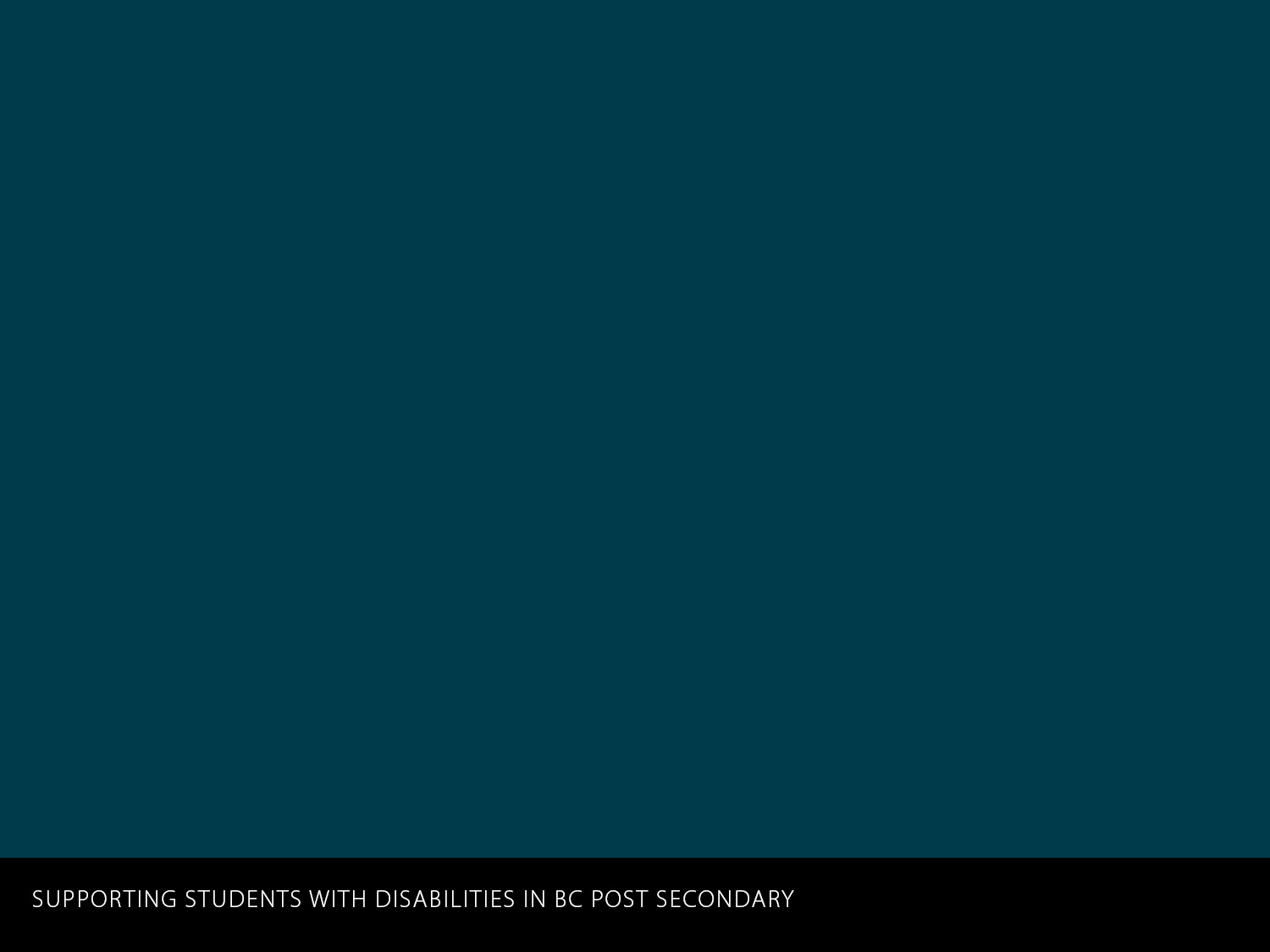 What is Reasonable Accommodation?
“Reasonable accommodation” refers to changes in the allocation of institution resources or in teaching or evaluation procedures which are designed to meet the particular needs of a student with a disability.
Reasonable Accommodations must:
 Be based on documented individual needs. 
 Allow most integrated experience possible.
 Not compromise essential requirements of a course or program. Does  not pose a threat to personal or public safety.
 Not pose a threat to public or personal safety
 Not impose an undue hardship or administrative burden.
 Not be of a personal nature.
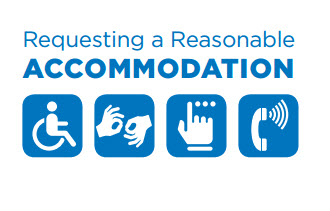 [Speaker Notes: What is reasonable accommodation?
 
This slide provides both a definition for this term and explains the criteria that are met by reasonable accommodations.
 
Reasonable Accommodations must:
Be based on documented individual needs.  
They are based on an individual student’s documentation of disability which outlines the functional impacts of the disability for that student. Thus all students with the same disability will not necessarily be eligible for the same accommodations. 
2.    Allow most integrated experience possible.
Accommodations are meant to reduce barriers to participation and access so that the student is able to participate on as level a playing field as possible when compared to non-disabled students
Not compromise essential requirements of a course or program. 
As mentioned earlier, reasonable accommodation does not result in a change to the essential learning requirements of a course or program. Changing these requirements would refer to “modification” rather than “accommodation”. Thus, Disability Coordinators consult with faculty before accommodations are confirmed to ensure that their recommended accommodations do not interfere with these learning outcomes. 
Does not pose a threat to personal or public safety.
Care must also be taken in recommending accommodations with respect to personal and public safety. Disability Coordinators take into account both providing an integrated experience for the student with a disability while also considering whether their functional limitations and accommodation for these would result in a risk to safety. This issue could arise in a trades setting where students are working with tools and other machinery in practical settings. 
Not impose an undue hardship or administrative burden.
Previously discussed (slide 7) - threshold is different for each institution, so considered on a case by case basis
Not be of a personal nature.
Accommodations are based on the functional impacts of a students documented disability. They must not be determined based on personal preference, favoritism, or other personal factors]
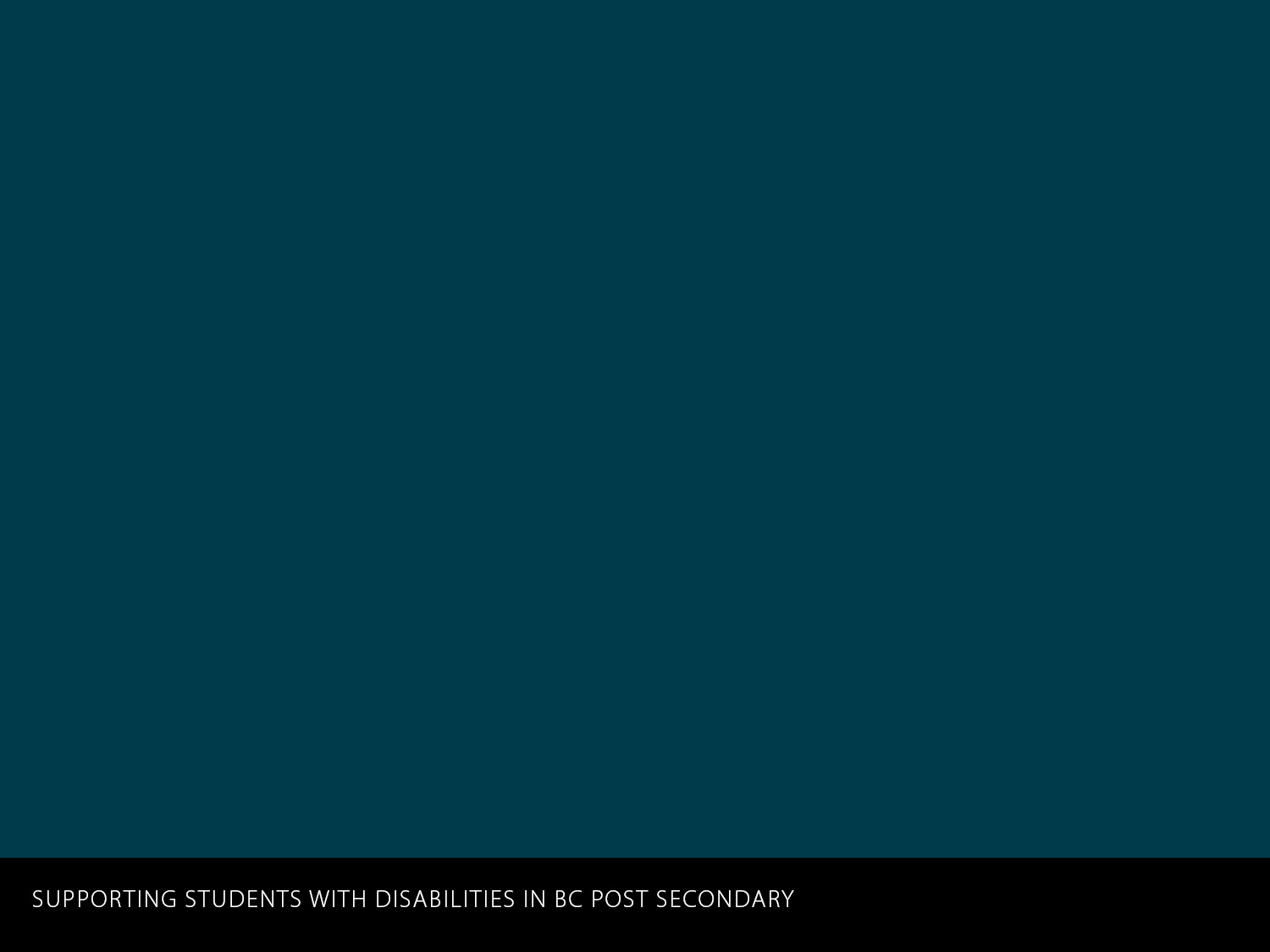 The Accommodation Process
Self Disclosure & Confidentiality
[Speaker Notes: Self-disclosure & Confidentiality
 
At the postsecondary level, students must self-disclose in order to access accommodations. 
Some students may choose not to disclose that they have a disability, and in this case, they will be treated as any non-disabled student would. 
Confidentiality of disability-related information is a critical issue as this information is highly confidential is nature. So, we will spend some time on confidentiality specifically.]
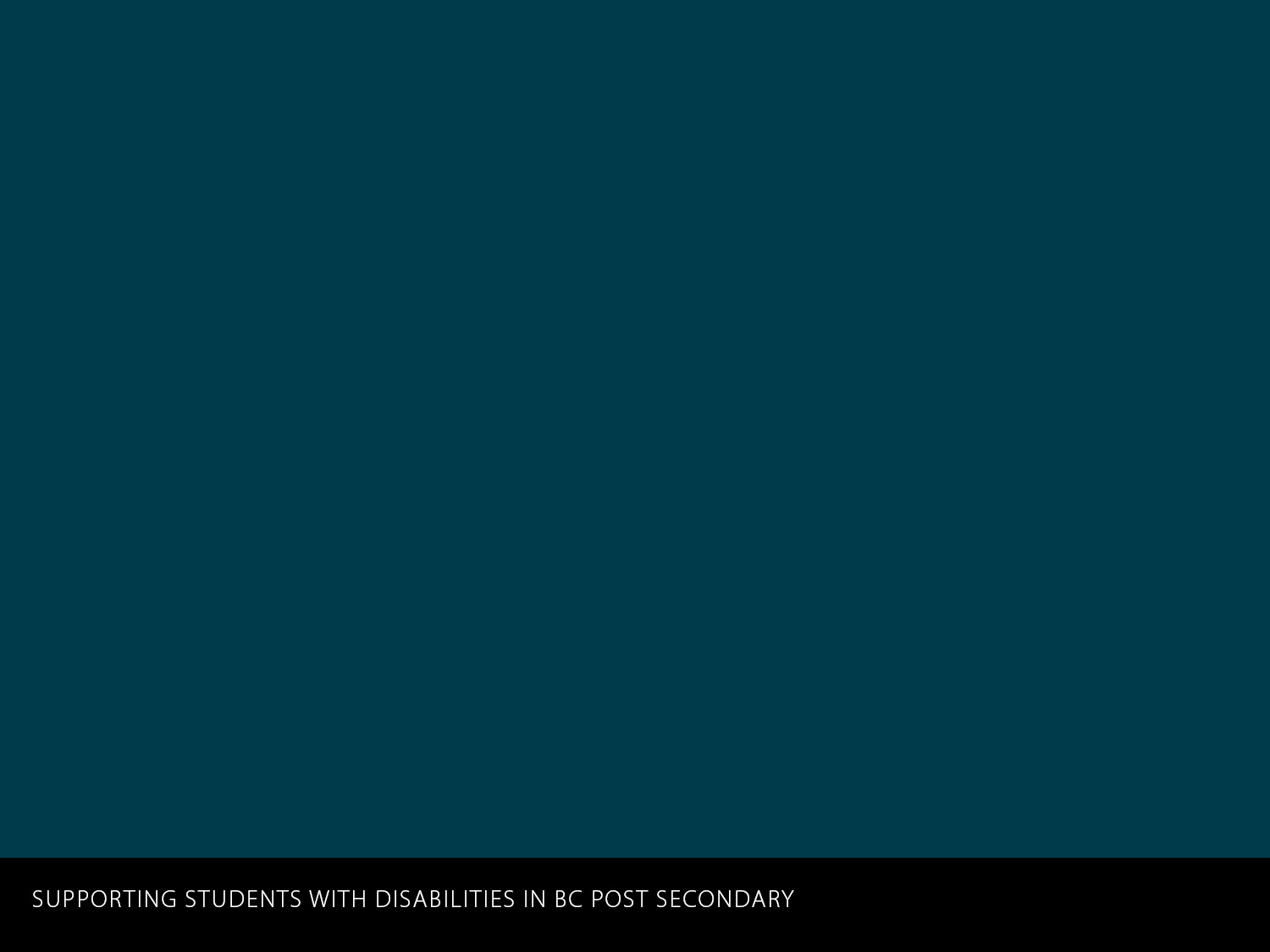 A Closer Look at Confidentiality
A student’s disability status is highly confidential information and is only shared to the level required to implement their disability accommodations and to remove barriers to access. 


Students provide documentation of their disability to the Disability Service Coordinator (see topic 3 for facilitator notes)
Instructors receive information about the functional impacts of the disability & a student’s eligible accommodations; however, the diagnosis and documentation of disability remain confidential (see topic 3 for facilitator notes)
Students provide their express consent before any information is shared about their disability
Some students may choose to share more information but do not ask for specific details regarding their diagnosis or documentation
Any requests for further information should be directed to the Disability Service Coordinator first
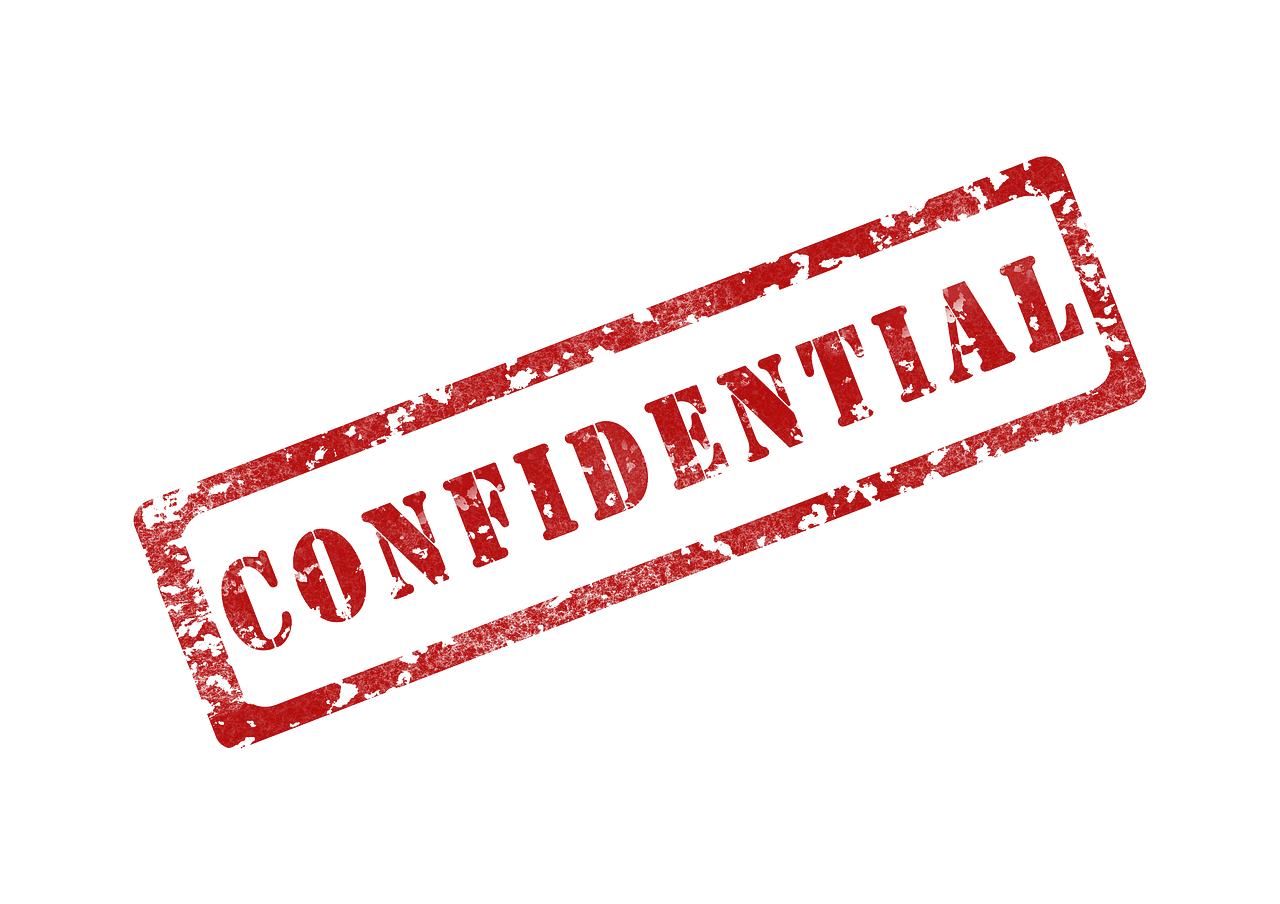 [Speaker Notes: A closer look at confidentiality
 
This slide provides the parameters on what level of information is shared and who has access to various pieces of information about a student’s disability. The bottom line is that this information is only shared to the extent that is absolutely necessary. Thus, the Disability Coordinator is designated as the individual who reviews a student’s medical documentation; instructors do not receive access to a student’s medical documentation or diagnosis but do receive information about the functional impacts of the student’s disability as this will allow the instructor to assist in implementing the student’s accommodations and in supporting their learning. 
Given the power imbalance between instructors and students, instructors need to take care not to ask students to see their disability documentation or ask about their diagnosis. Students may not feel comfortable refusing to answer these questions although they may not wish to share this level of information with their instructors, and do not need to. 
 
Review slide content]
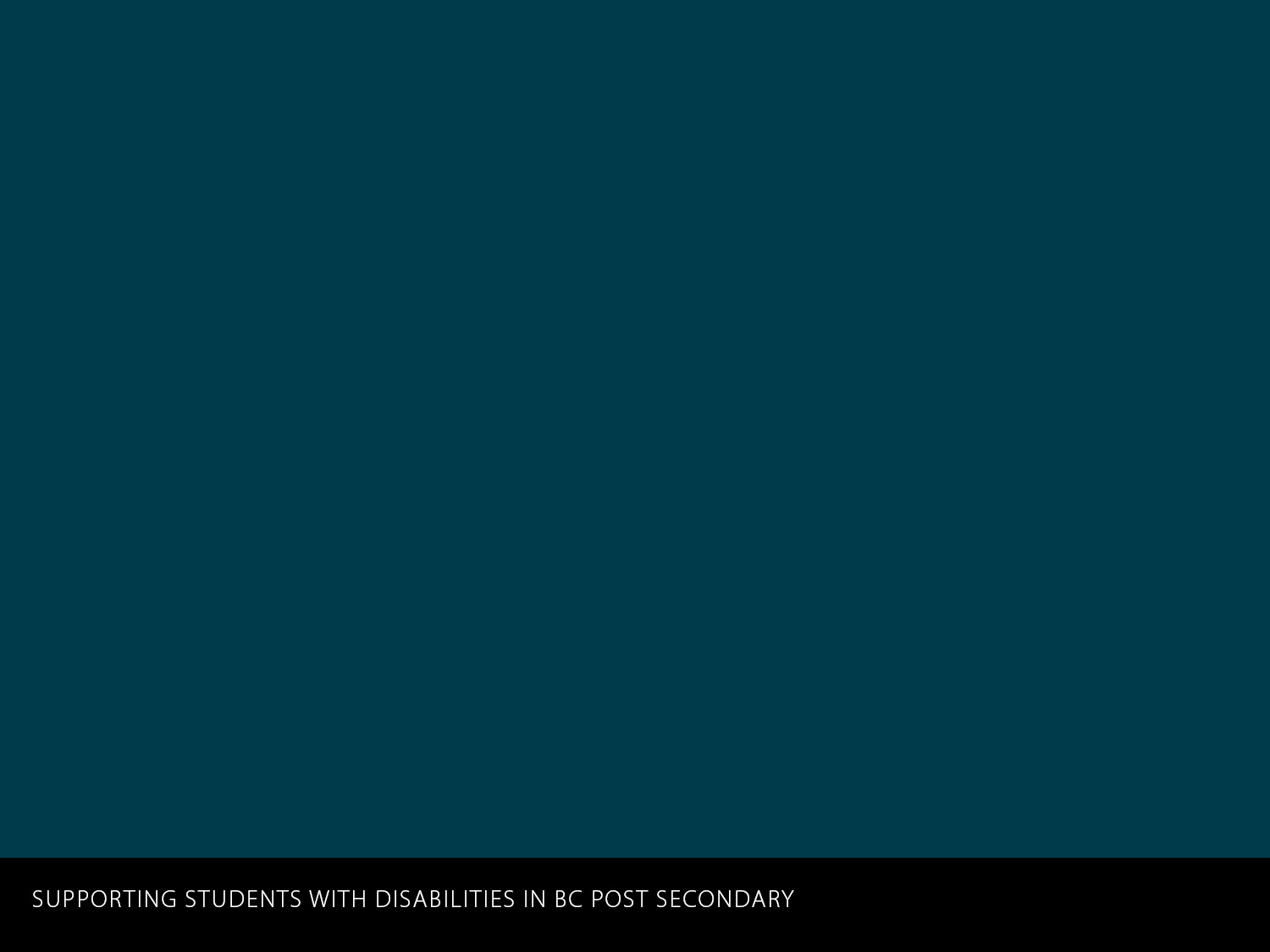 Accessing Accommodations & a Student’s Transcript
Information about academic accommodation does not appear on student transcripts because:

Accommodations do not provide an advantage; they level the playing field
Accommodation does not compromise essential learning outcomes
Students receiving accommodation must meet all essential learning requirements
[Speaker Notes: Accessing Accommodations and a student’s transcript
 
This is a concern that comes up quite regularly for students, so it is helpful for instructors to know that disability related information does not appear on a student’s transcript and why. 
 
Review slide content]
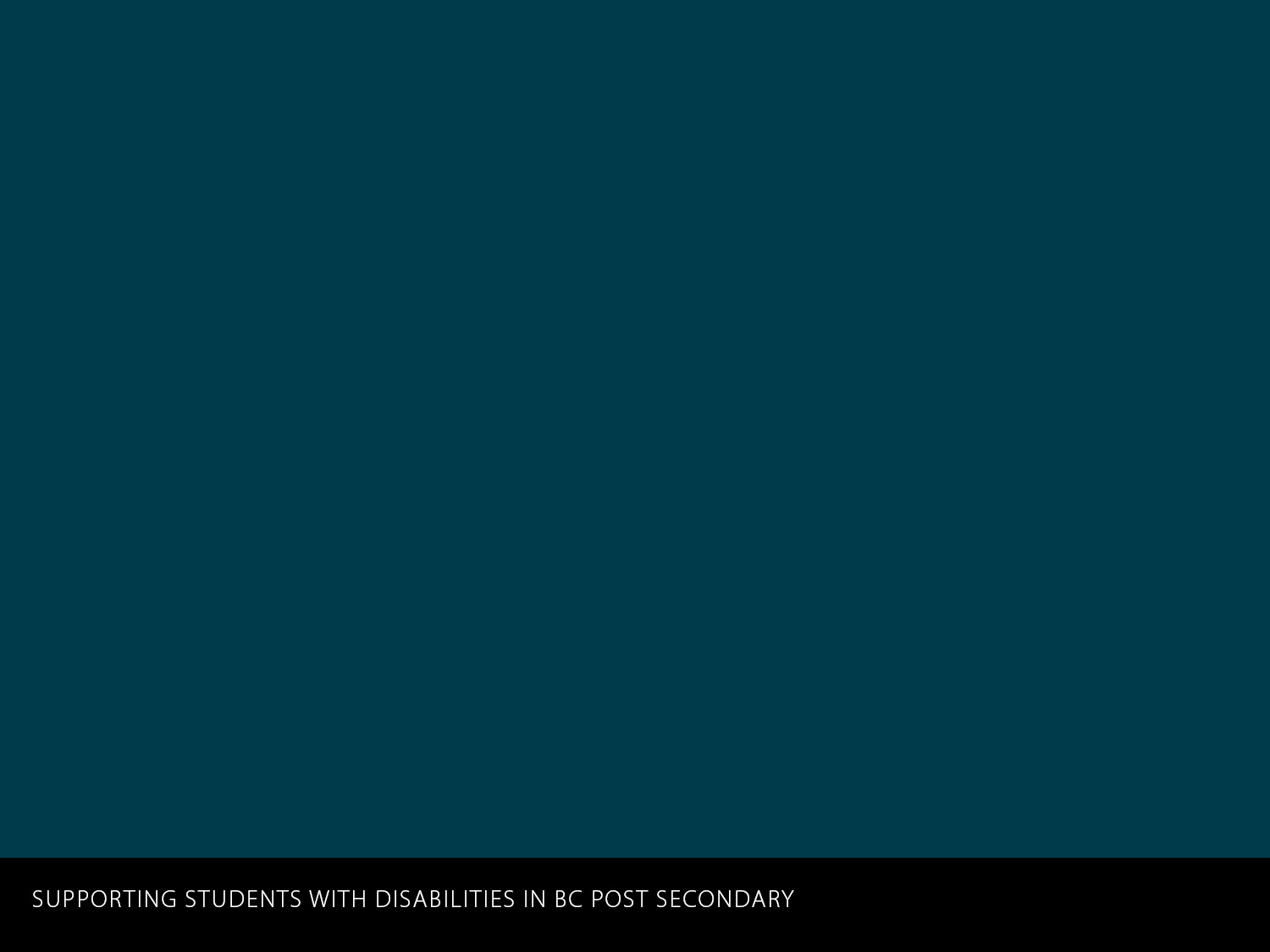 How to Maintain Confidentiality
Ensure that discussions regarding disability accommodations take place in a private setting and are handled with discretion if in public
Refrain from discussing the student’s disability in front of the class, or in group settings
Avoid asking questions about the nature or cause of a student’s disability
Recognize that a student may not identify if she/he is uncomfortable in discussing their disability
Ask a student in what ways you can help them to be successful in your class, or ask if certain approaches would be helpful
[Speaker Notes: How to maintain confidentiality
 
This slide is meant to highlight again the importance of maintaining appropriate levels fo confidentiality and to provide examples of times when this sensitivity is particularly important in a postsecondary setting. 
 
Review slide content]
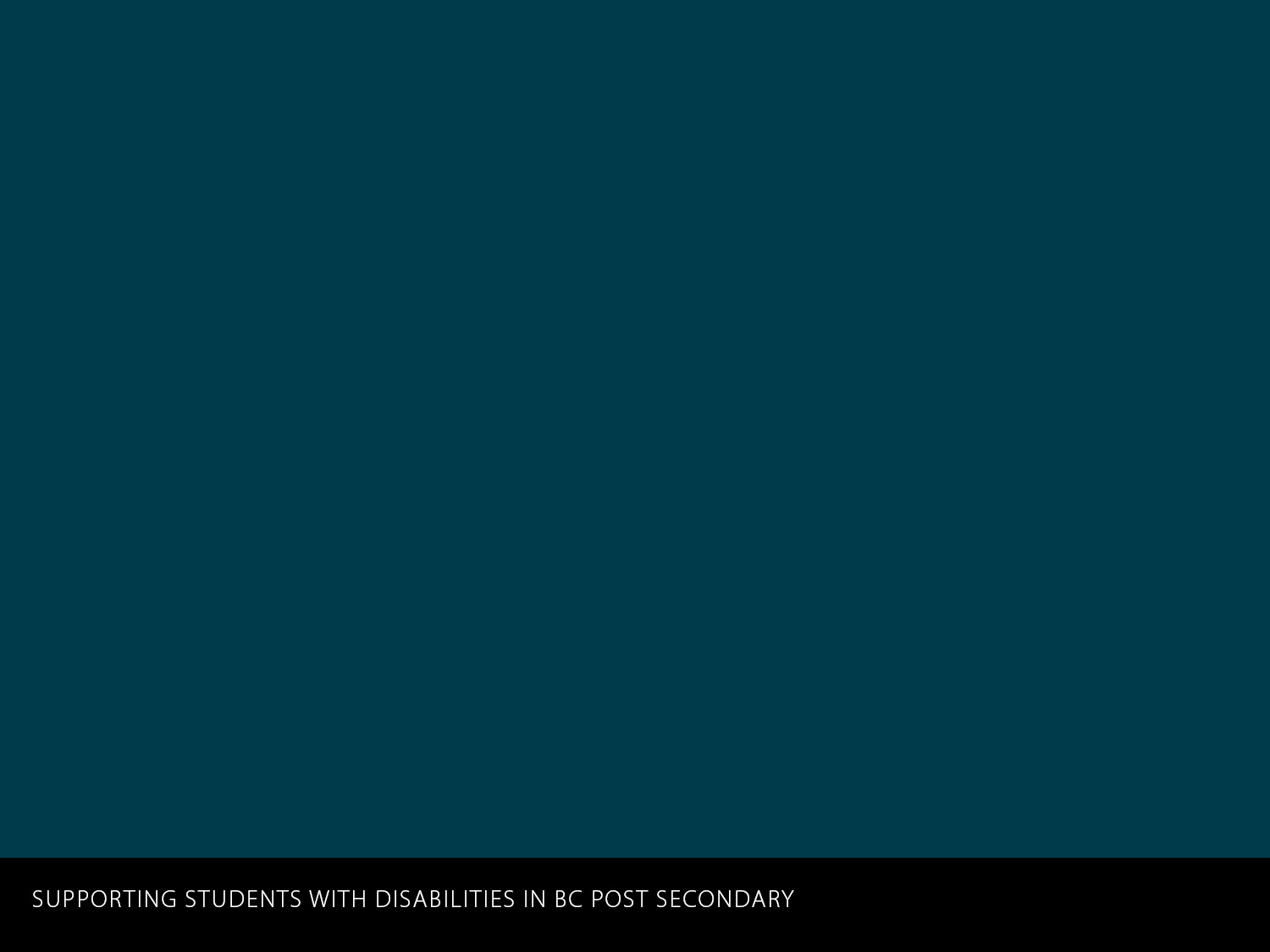 Implication of Choosing not to disclose a disability
To access accommodations, a student needs to disclose that they have a disability.

If a student chooses not to disclose a disability, they will be treated in the same way as any other student
[Speaker Notes: Implications of choosing not to disclose a disability
 
Some students choose not to disclose that they have a disability. The College cannot accommodate for something that staff don’t know about. 
 
Review slide content - provide a couple of examples]
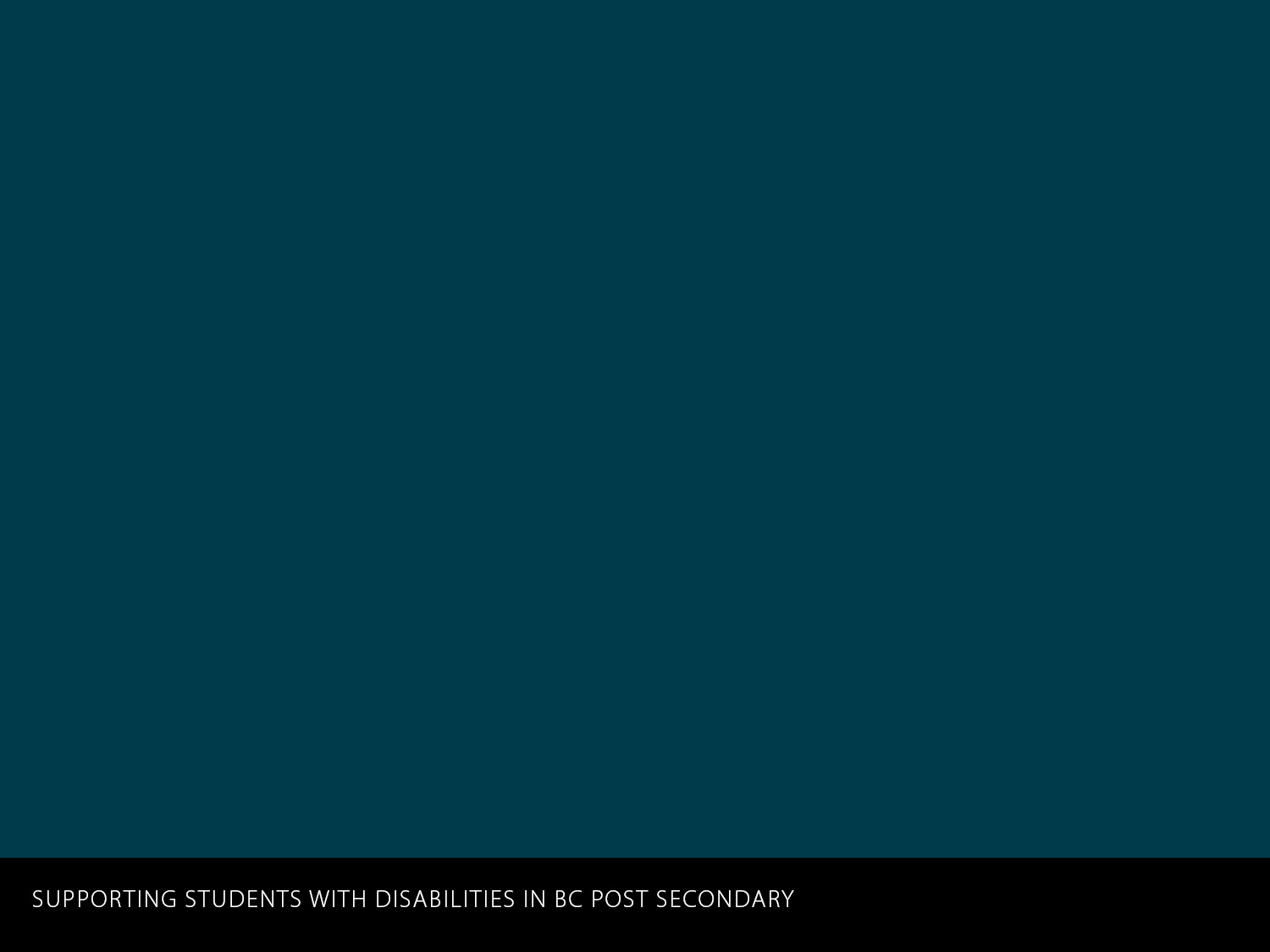 Documentation Requirements
Must be provided by an appropriately qualified professional

Must include the diagnosis and functional impacts of the disability in an academic environment and their severity

Confirm whether the disability is likely to change

Can also include suggested accommodations and supports for consideration
[Speaker Notes: Documentation requirements
 
Review slide material]
Determination of Reasonable Accommodation: A Partnership
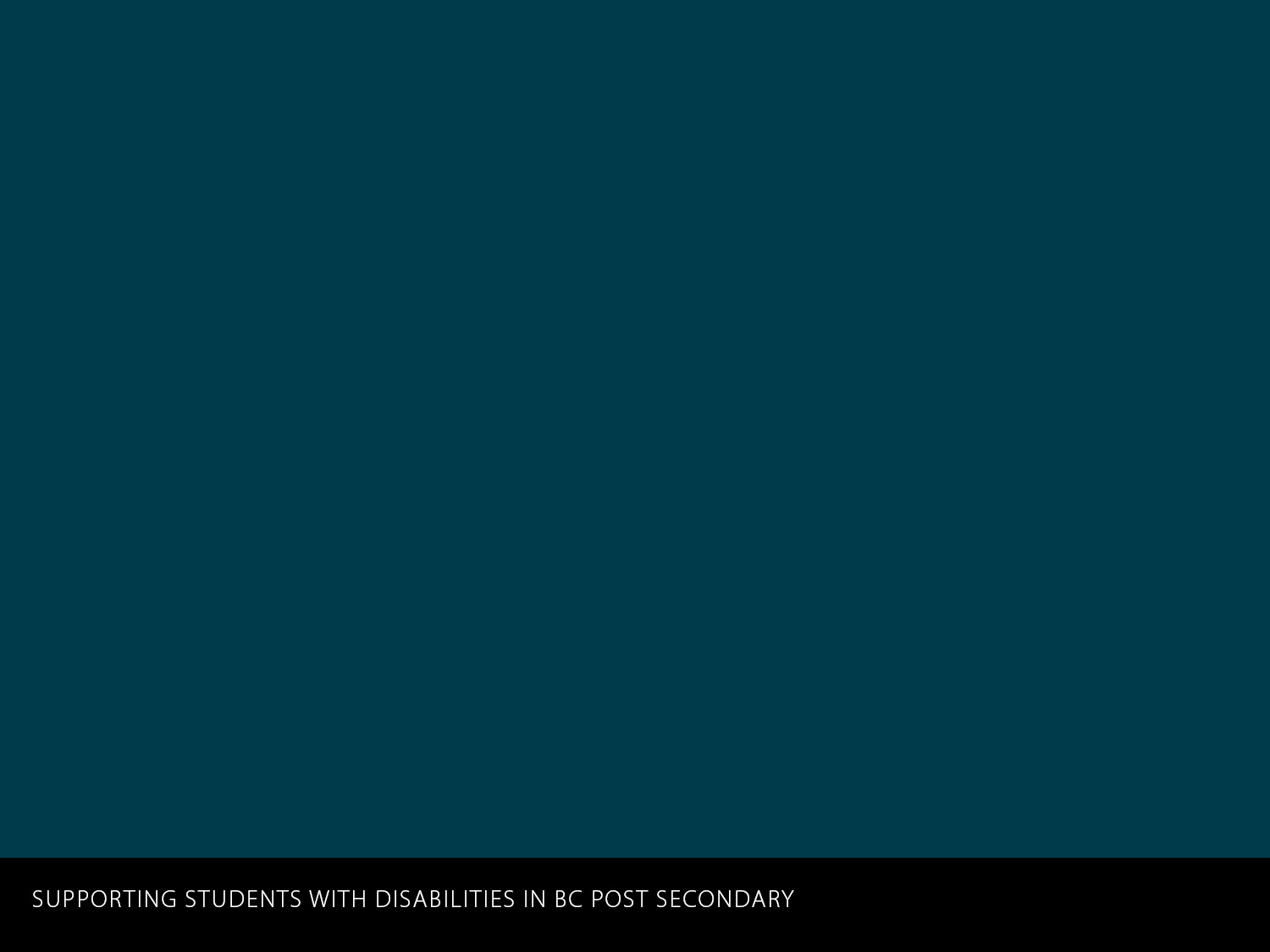 Student : Instructor : Disability Coordinator
Student Responsibilities:
Self-disclose disability
Provide appropriate documentation to Disability Services
Request accommodations in a timely manner
Inform Disability Services and/or instructors when disability-related problems arise in a timely manner
[Speaker Notes: Following Three Slides - The Accommodation process
 
Review slide content on the accommodation process emphasizing that it is a collaborative one.]
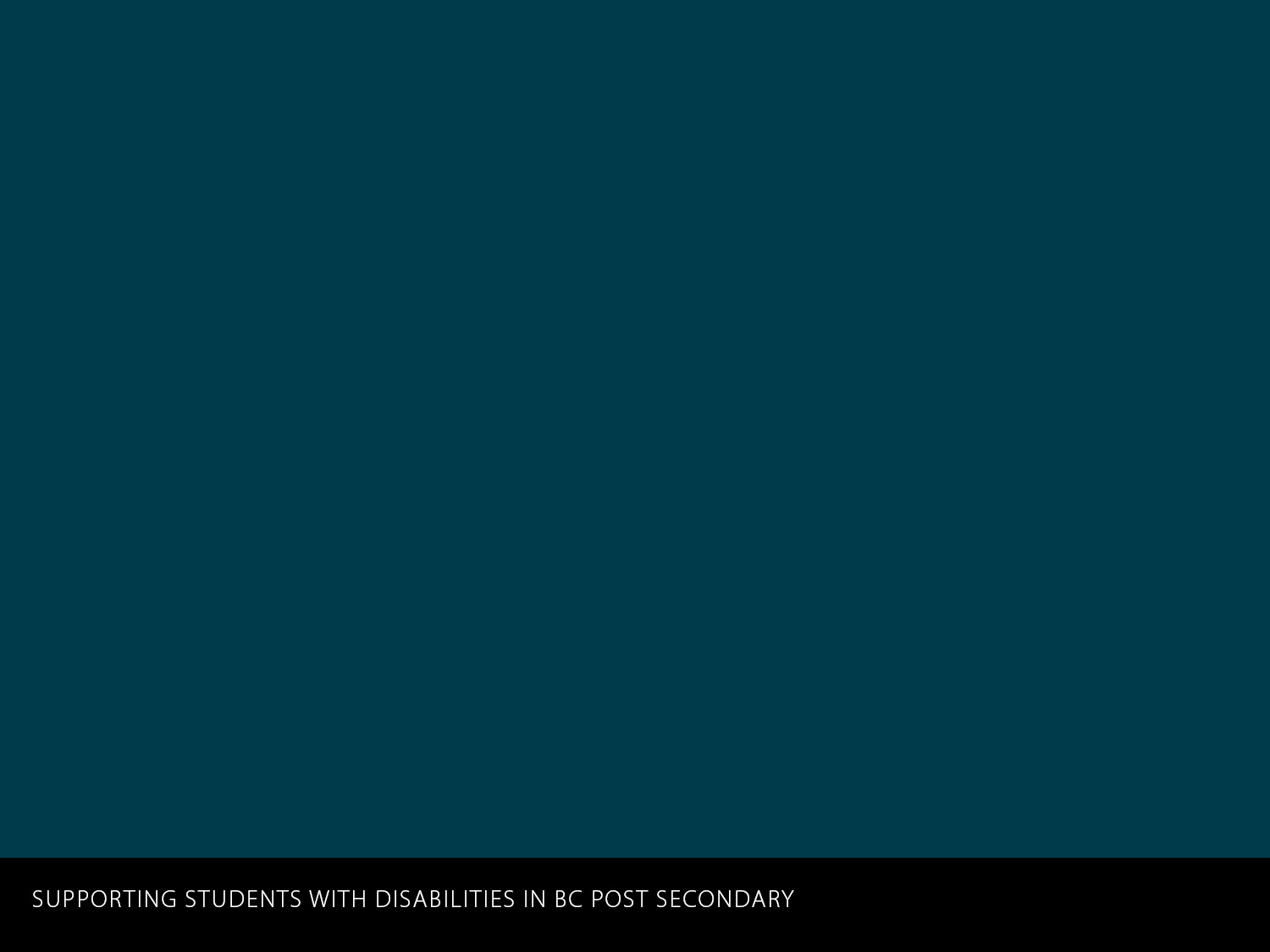 Instructor Responsibilities
Review accommodation forms from students carefully
Bring any concerns regarding recommended accommodations to Disability Coordinator at the start of the term
Provide exams and related information to Disability Services staff in a timely manner
Talk with Disability Service Coordinator as soon as possible if students with disabilities are struggling to help ensure a proactive approach
Assist in implementing accommodations as required
[Speaker Notes: Students with disabilities experience the same adjustment as all students but often need to make more academic or social adjustments]
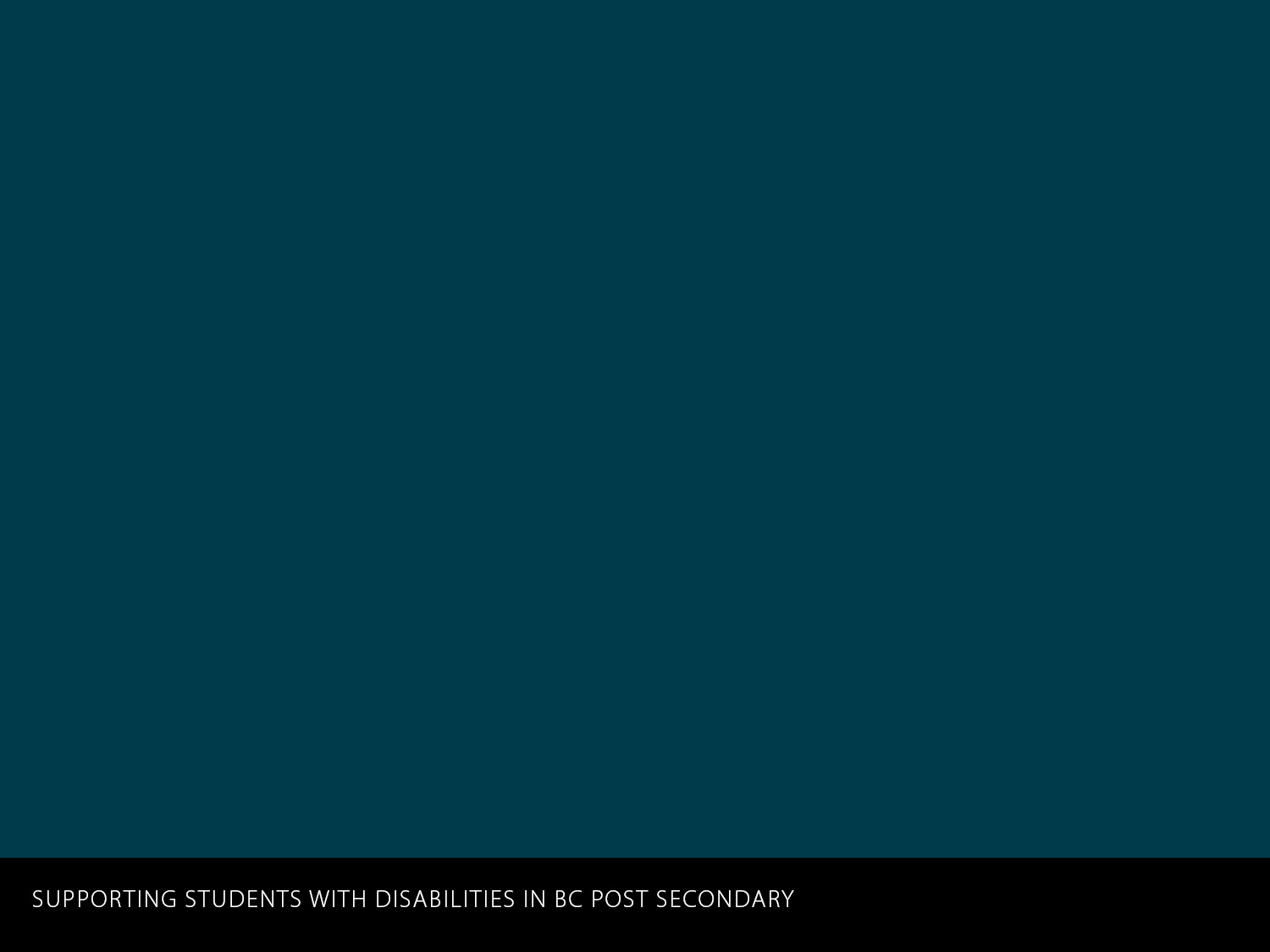 Disability Service Coordinator Responsibilities:
Review documentation of disability
Determine reasonable accommodations
Provide Accommodation form to student & instructors
Assist in implementing academic accommodations and supports
Provide consultation and support in collaboration with other college staff in implementing accommodations
Provide support and guidance in working through disability-related challenges collaboratively with students, faculty, and staff
[Speaker Notes: Students with disabilities experience the same adjustment as all students but often need to make more academic or social adjustments]
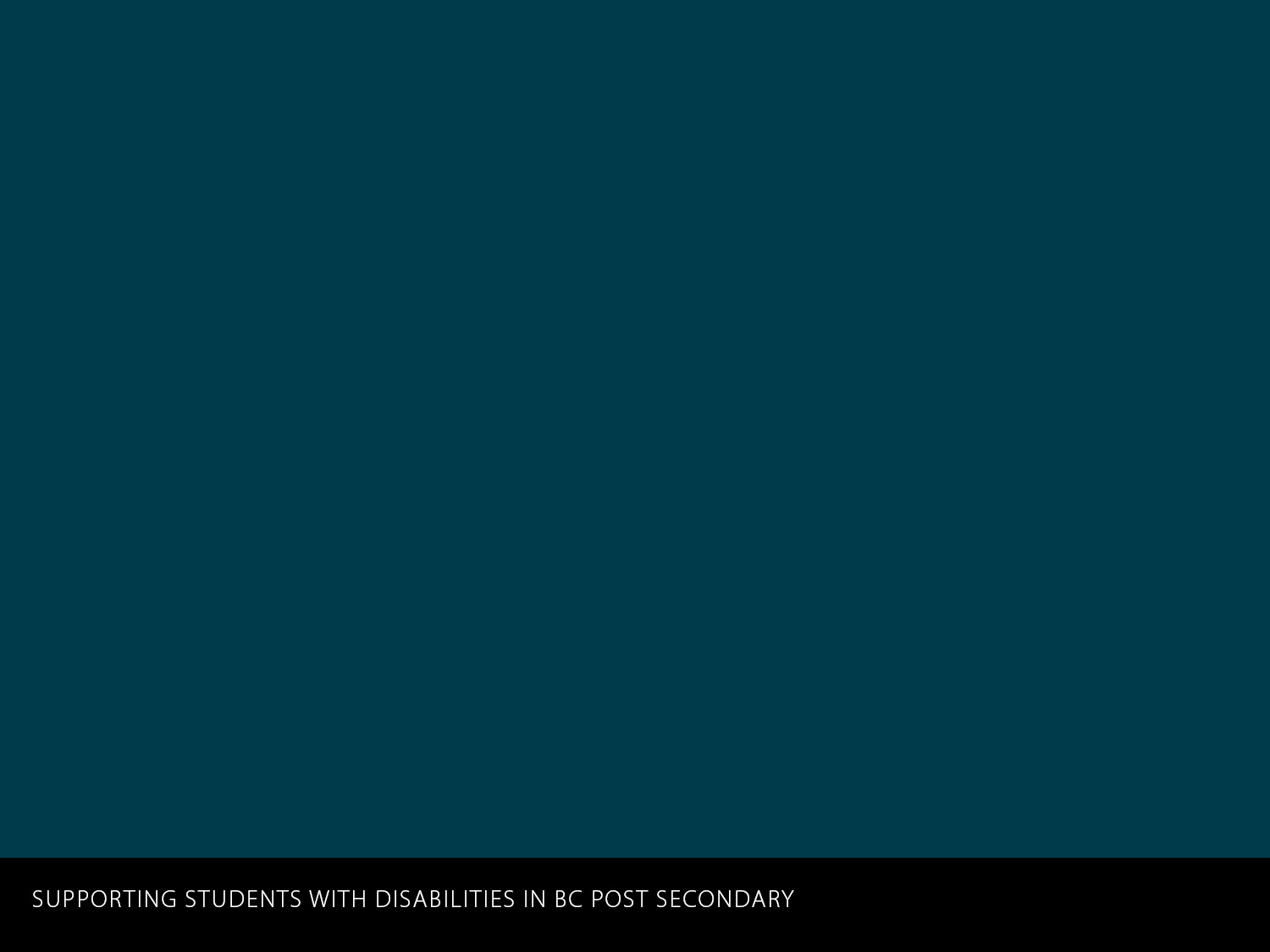 Importance of Ongoing Communication
A proactive Approach is essential for success…
[Speaker Notes: Collaborative & a proactive approach are key
 
Students and faculty are encouraged to work together throughout the term and to proactively access supports and advice from the Disability Services office, either together or individually if barriers are identified or if the student is struggling in the course. Often one party will recognize that there is a challenge at hand while others will not yet be aware, making a proactive approach essential for maintaining a successful experience.
 
This ongoing communication helps to ensure that accommodations are adjusted when needed and that challenges or problems are addressed proactively. Together this can make a big difference in students’ ability to capitalize on their learning experience and to succeed in reaching their goals.]
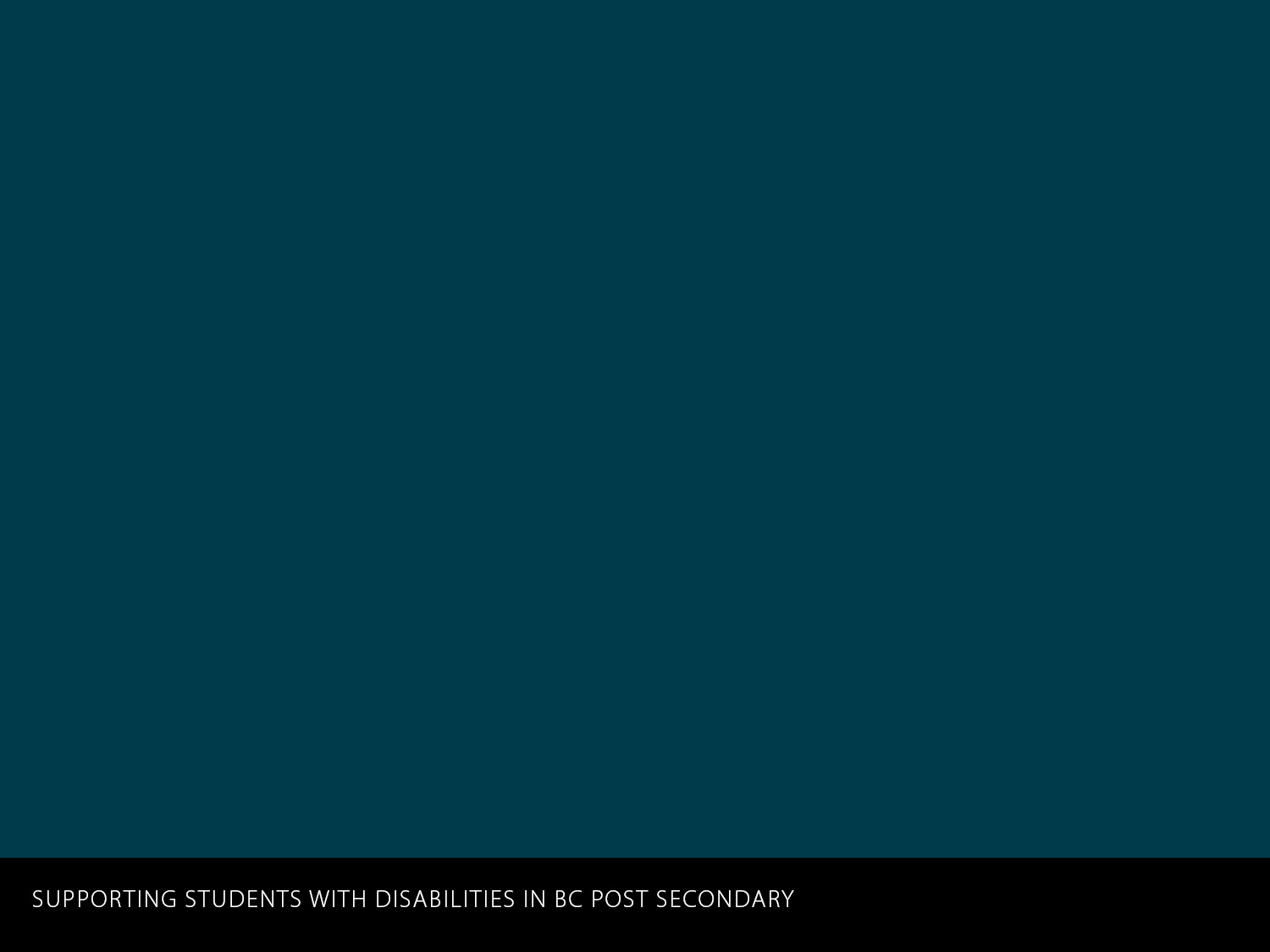 Disability Services is here to help!
*Place your institutions disability services contacts here.
[Speaker Notes: The Disability Services Coordinator on your campus 
 
Your main point of contact for disability related issues is the Disability Coordinator on your campus
 
Contact information on this slide


***last updated January 2017]
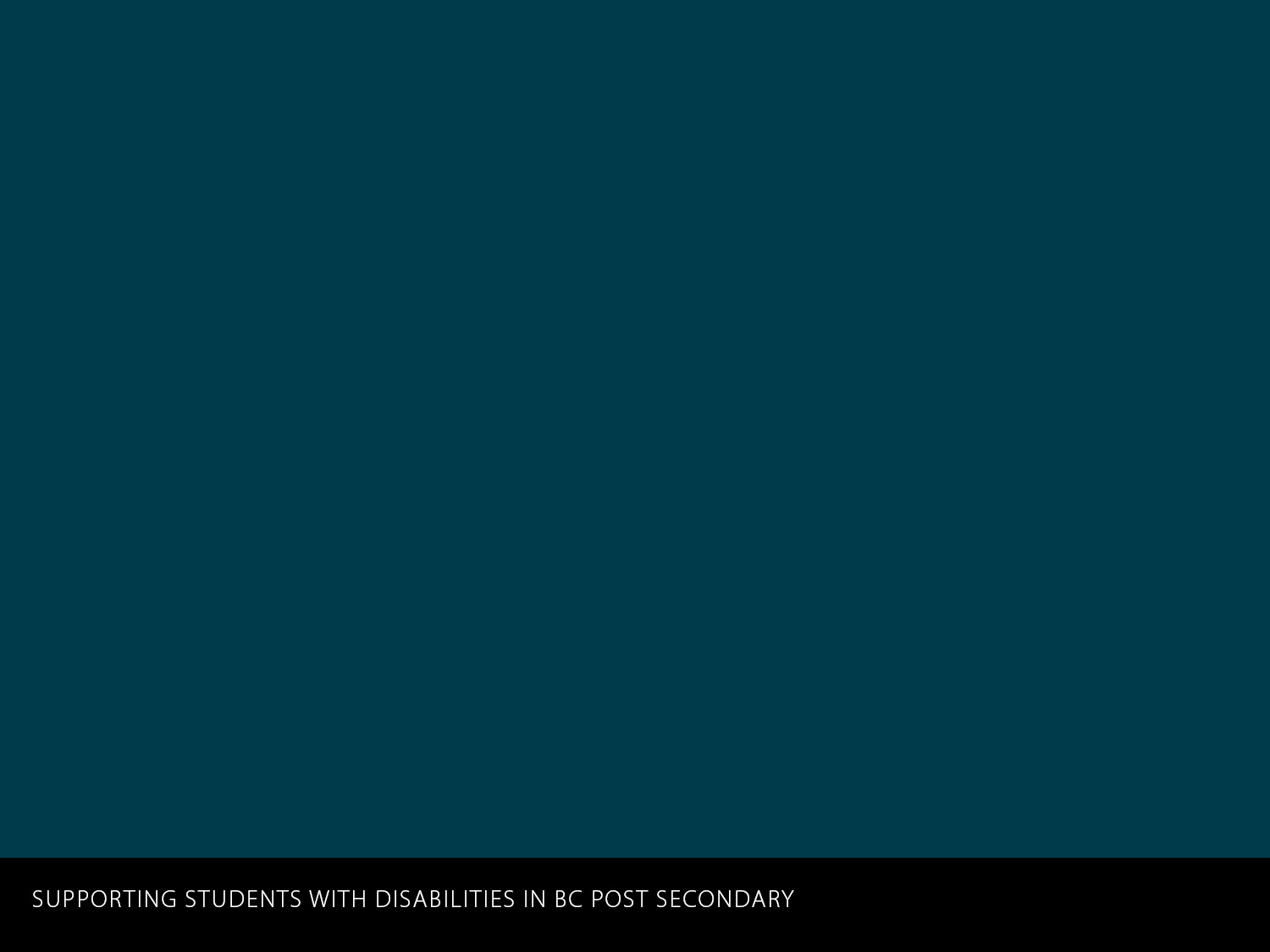 Case Study 1
John has been teaching in the welding program for several years. This year one of the students in his class has provided him with a letter from the Disability Services Office outlining that his student, Brendan, will require extra time on exams and a quiet space to write. The letter also notes that Brendan may require more time to learn procedures and may request clarification from the instructor regularly to check his understanding. John is comfortable with the first set of accommodations for exams as he is familiar with this process; however, he is uncertain about the classroom accommodations. Questions that come to mind for him include: Why does Brendan need more time to learn procedures? Will safety be an issue for this student? How can John ensure that he is giving Brendan the help he needs?
What can John do to help answer his questions? 
When should he take action? 
Who should he talk with?
[Speaker Notes: Case Study 1 & 2
 
These slides are meant to give participants an opportunity to consider a scenario and how they might work through it. 
 
Hand out each case study below to participants. Ask them to read the case study and to consider the questions.]
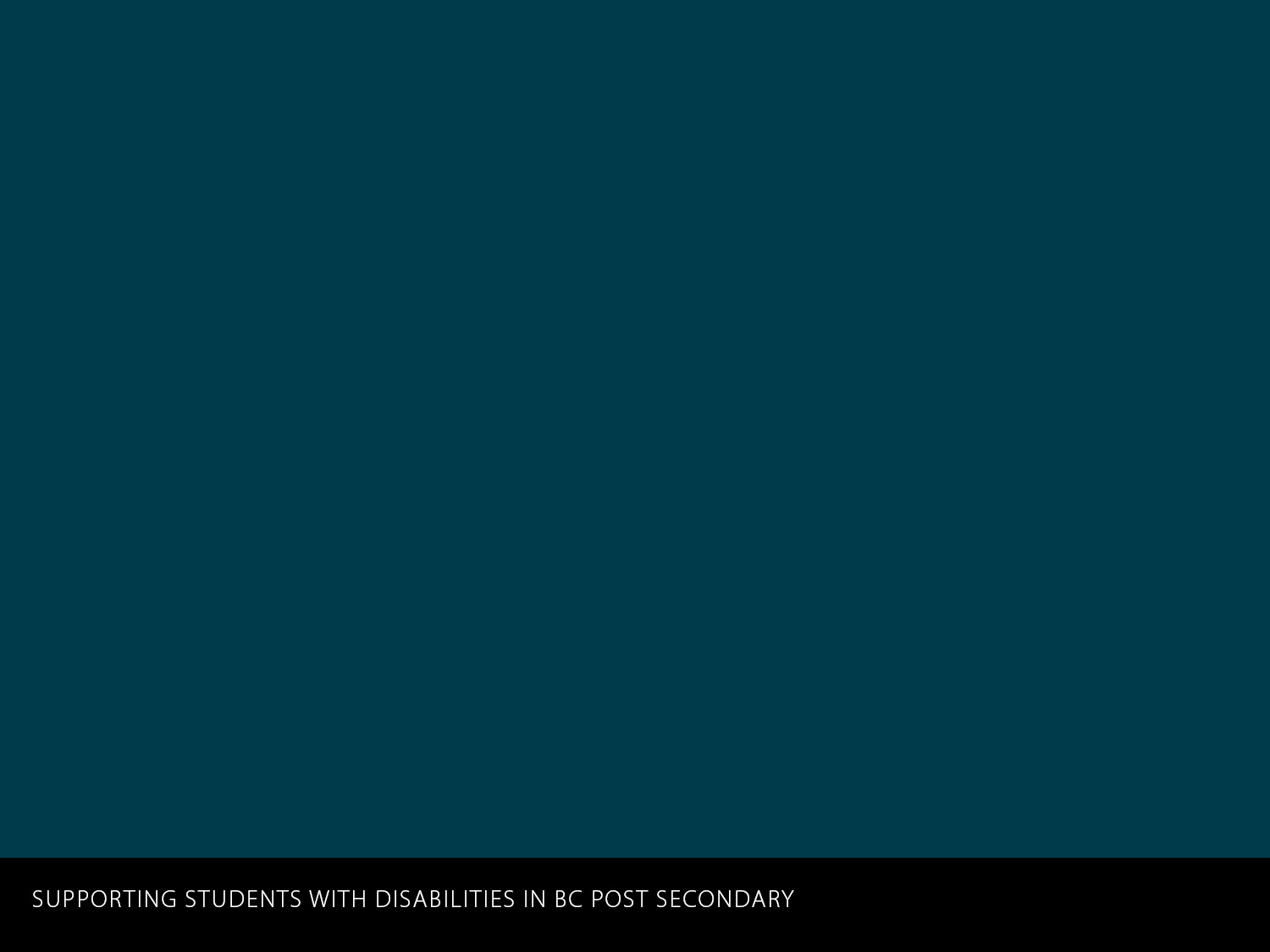 Case Study 2
Frank has registered for the carpentry program at his local community college. He has some experience in the field already. Over the past few years, Frank has struggled with depression and anxiety. He has recently started taking medication that helps with some of the symptoms but still has days where he struggles to get through his day. His doctor has let him know about Disability supports available at the college such as having more time for exams and letting instructors know that his situation may make it more difficult for him to concentrate in class or occasionally to get to class on some days. However, Frank is concerned about how much information his instructors would know about his medical history and about how he would be perceived if he were to ask for special consideration in any case. As a result he chooses not to access services or accommodations. There are some days in the program where Frank struggles to take down all the important points mentioned by instructors in class and in the workshop. He has also missed a few days of class and has been late on others for mental health reasons but has not provided an explanation to his instructor.
What may be the consequences of Frank’s choice not to disclose? 
What can an instructor do if he notices these behaviors and wonders what the causes may be?
[Speaker Notes: Case Study 1 & 2
 
These slides are meant to give participants an opportunity to consider a scenario and how they might work through it. 
 
Hand out each case study below to participants. Ask them to read the case study and to consider the questions.]
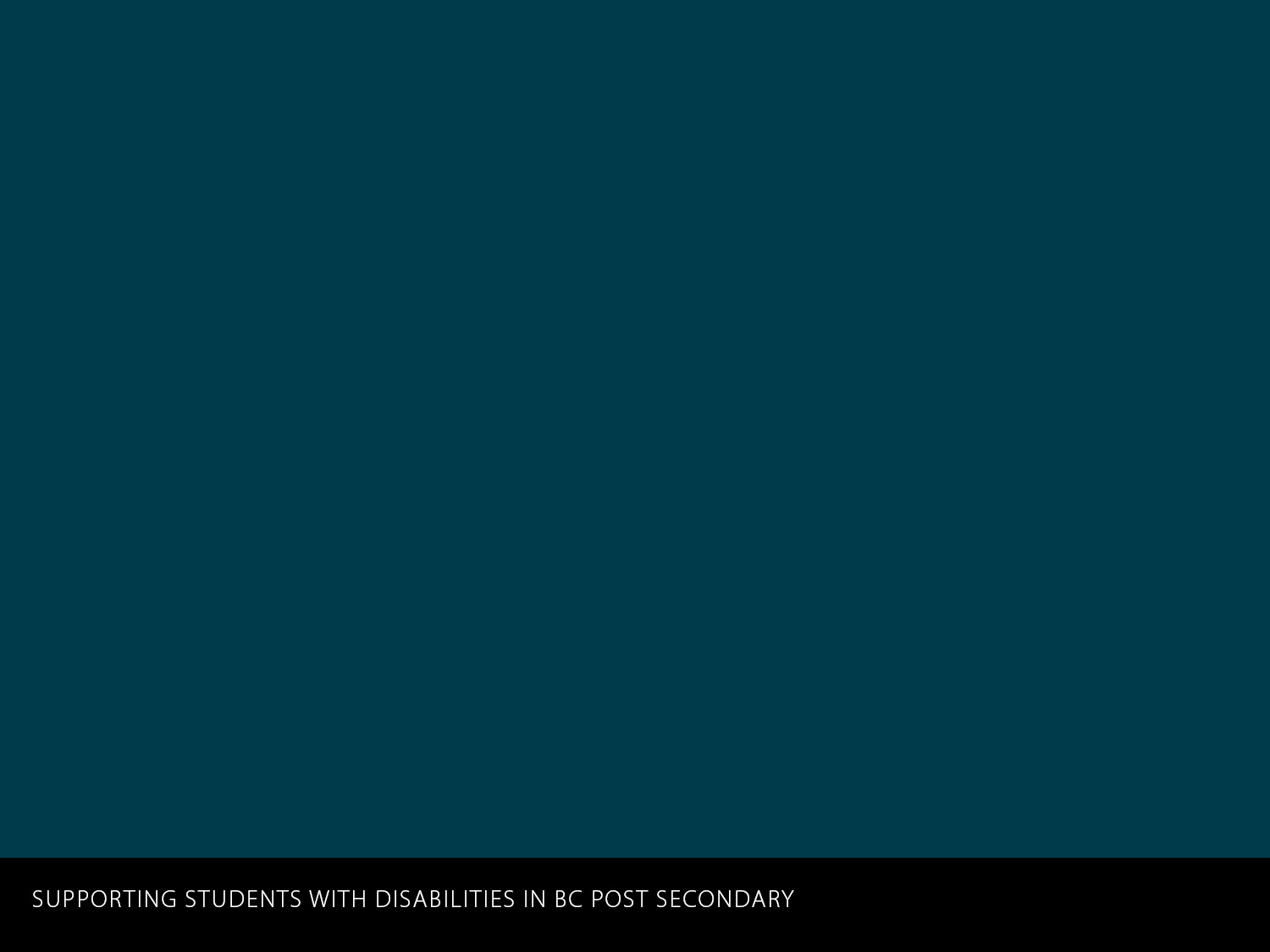 Show Video
In this video an instructor describes his experience of working with students with hearing impairments.
 
https://www.youtube.com/watch?v=j0u1Cd5WwJg (6:10)


Discussion
Opportunity to share thoughts and questions regarding our duty to accommodate and provision of reasonable accommodation. 

What are the challenges? 
What are the benefits? 
How does the information shared today fit into your experience of working with students with disabilities?
[Speaker Notes: Video of instructors experience accommodating student with disabilities
This video provides a perspective of an instructor’s journey in accommodating students with disabilities, and how his perspective evolved over time. Show this video and then ask participants to consider the questions on (previous) slide 22.]
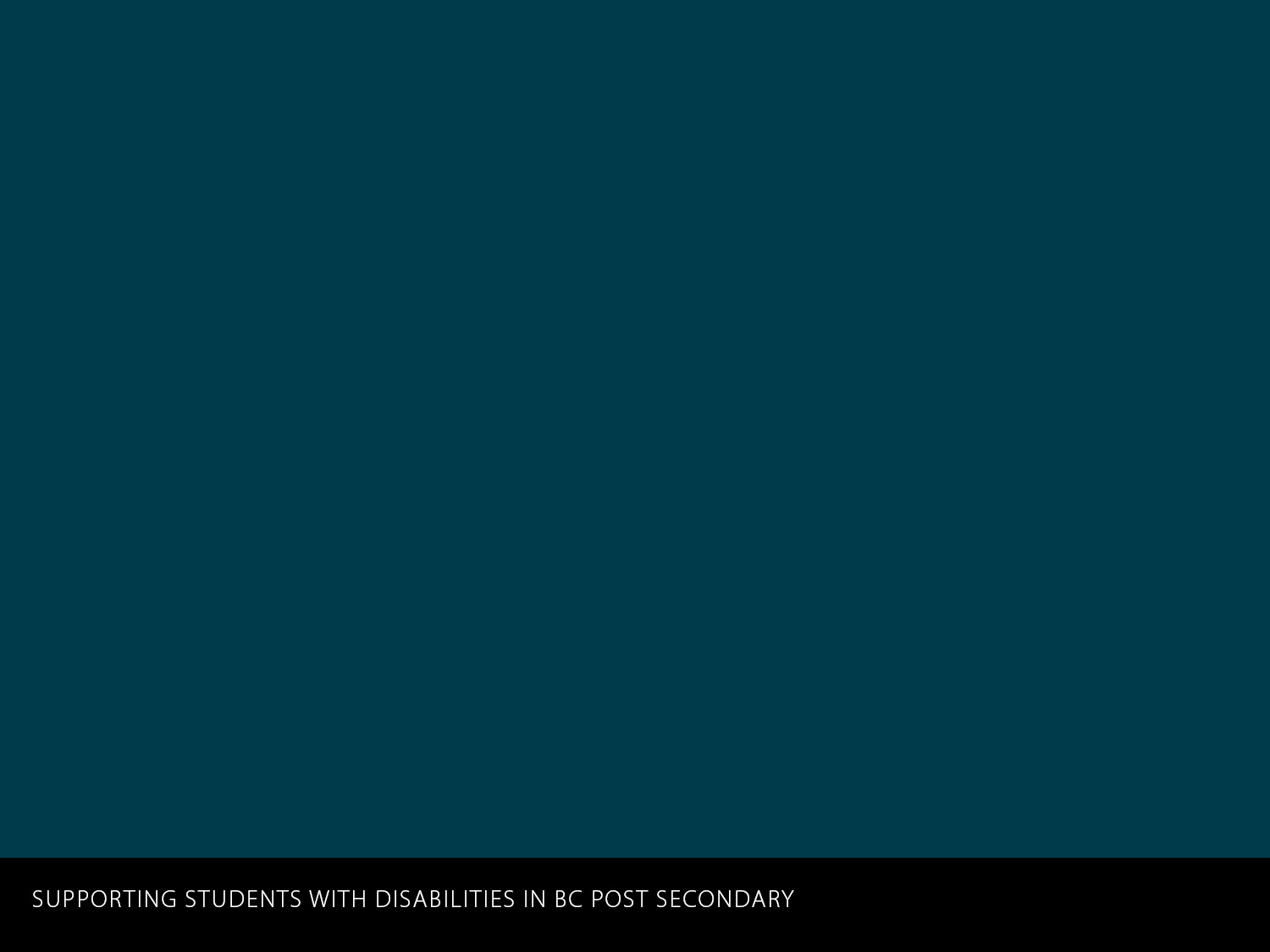 Thank you very much for your time and feedback!
[Speaker Notes: Thank you for your participation. Any concluding comments or questions.]